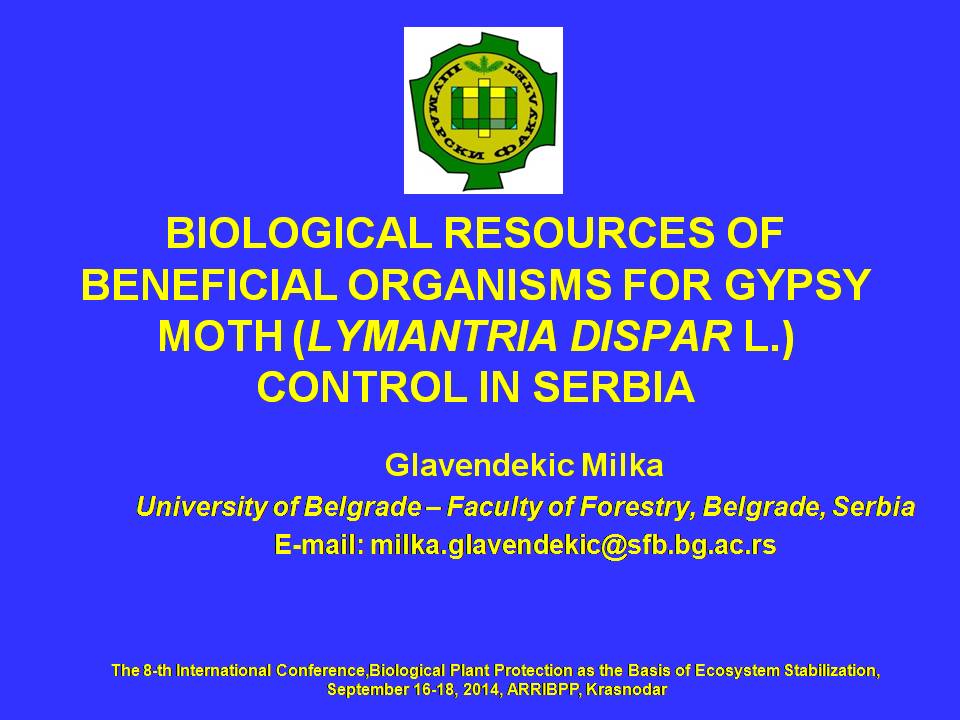 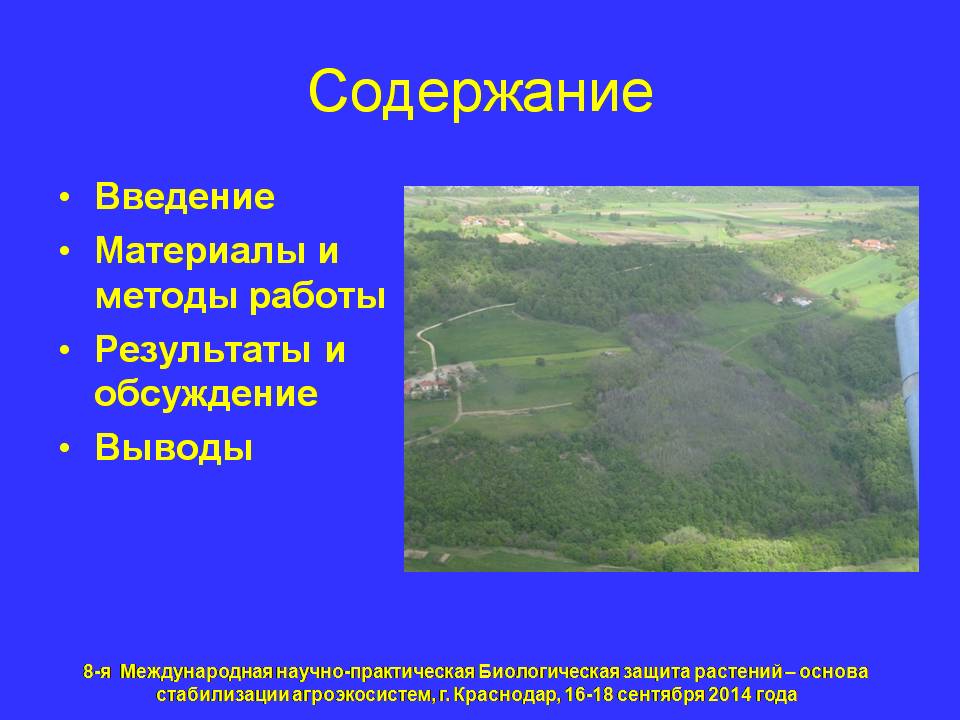 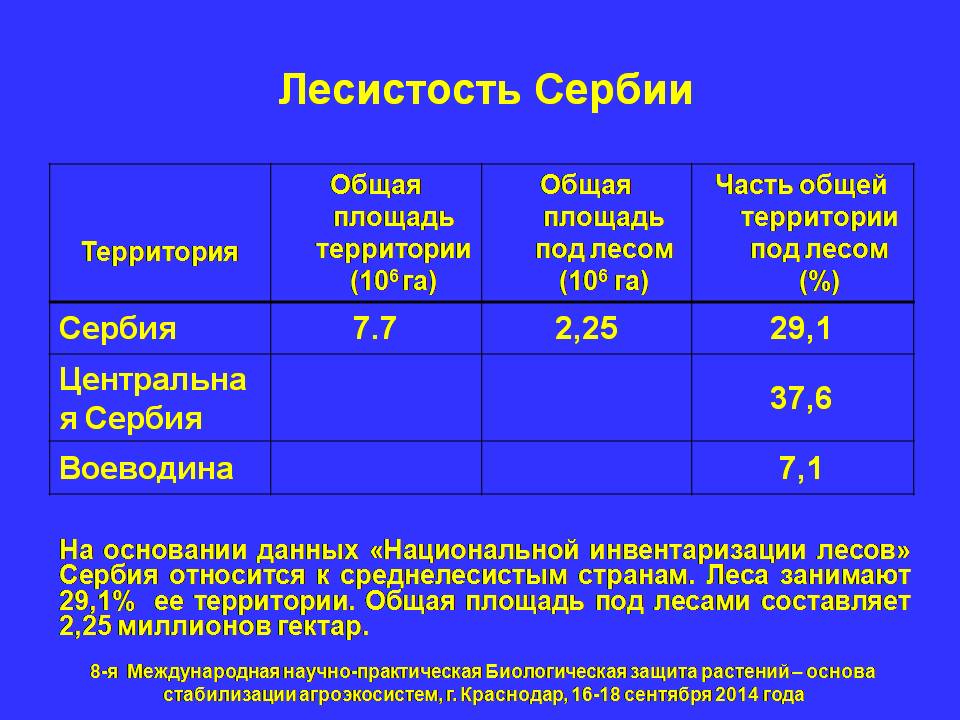 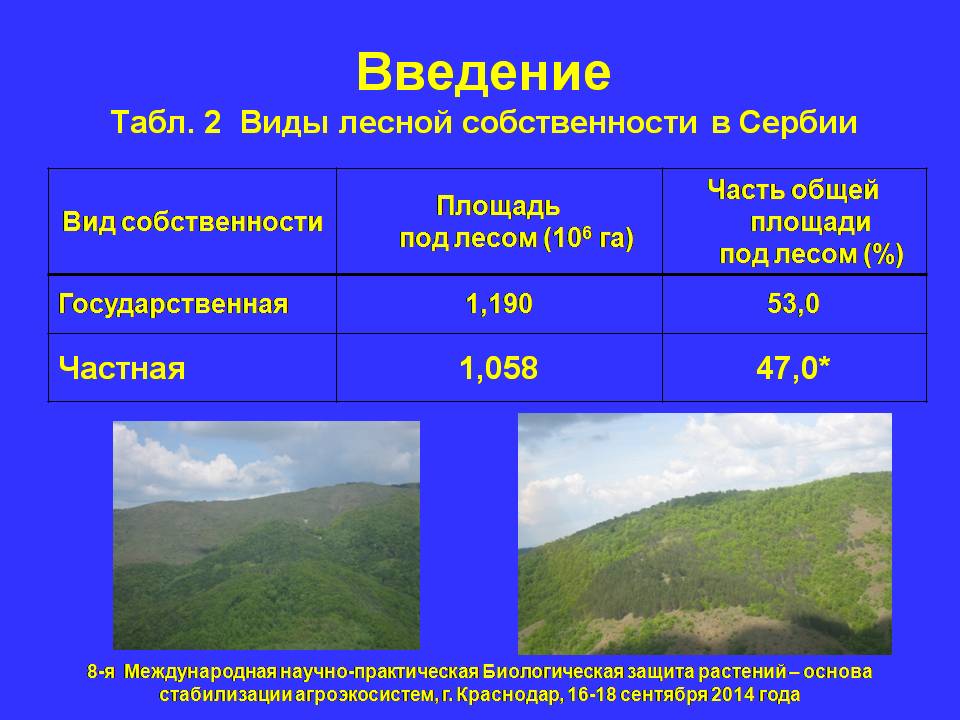 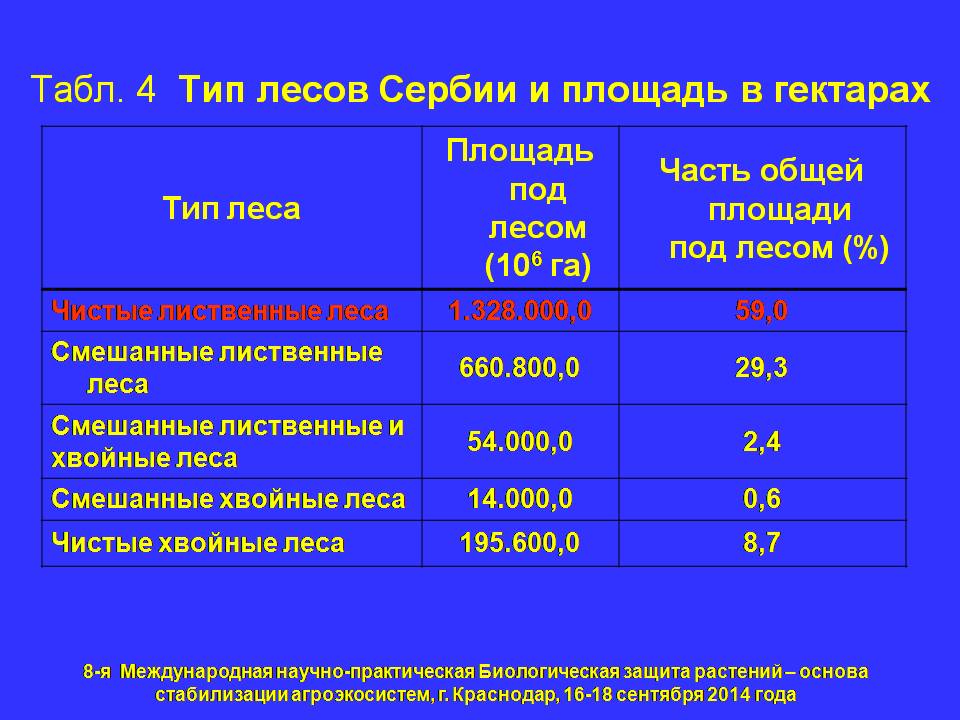 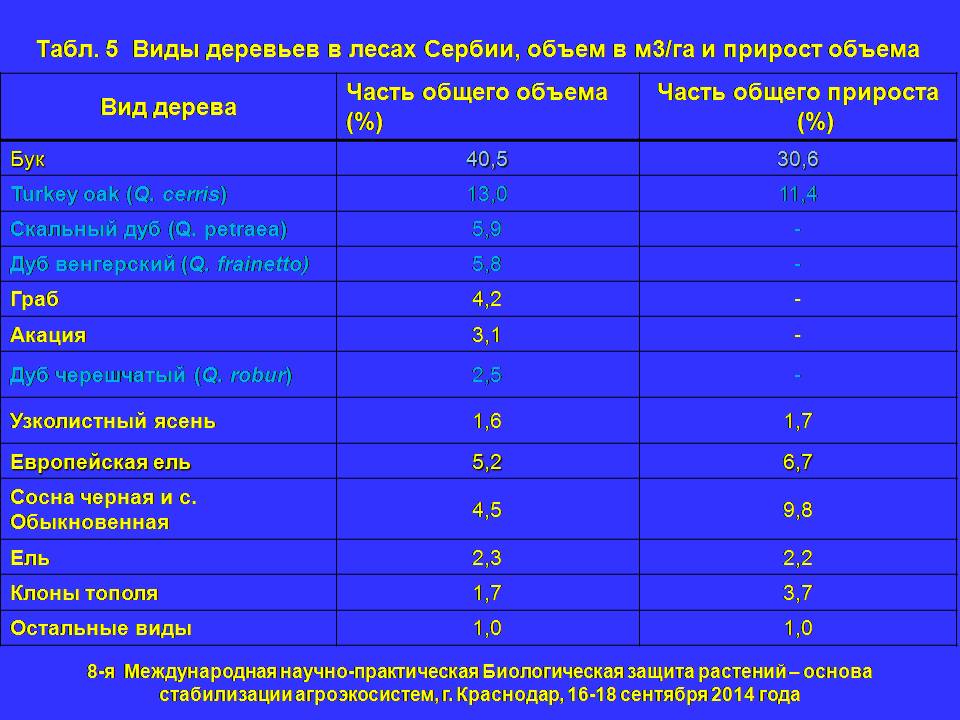 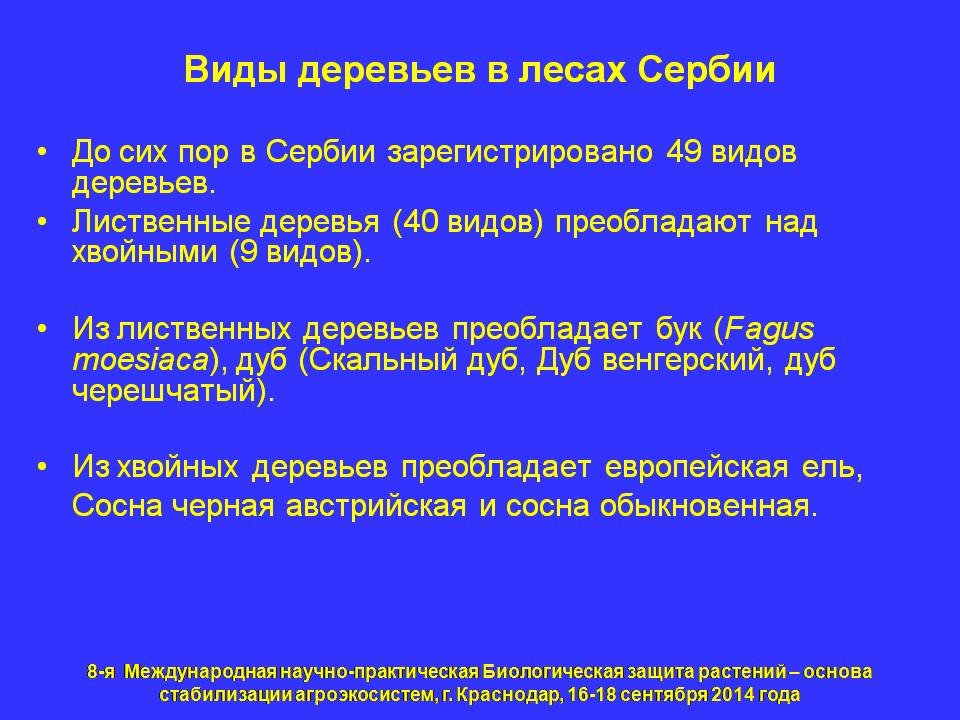 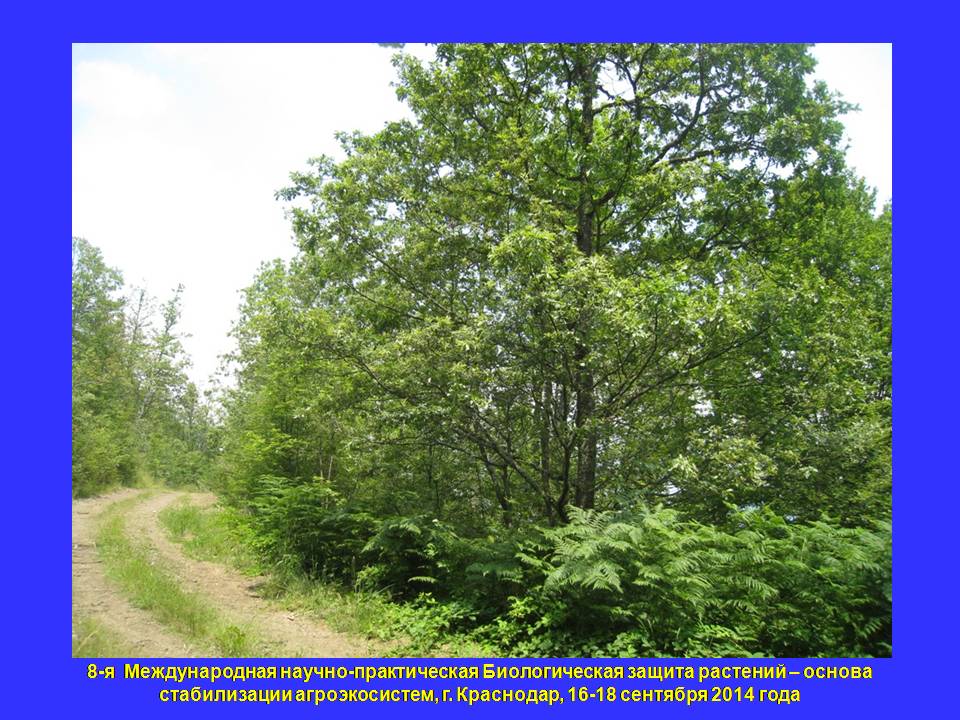 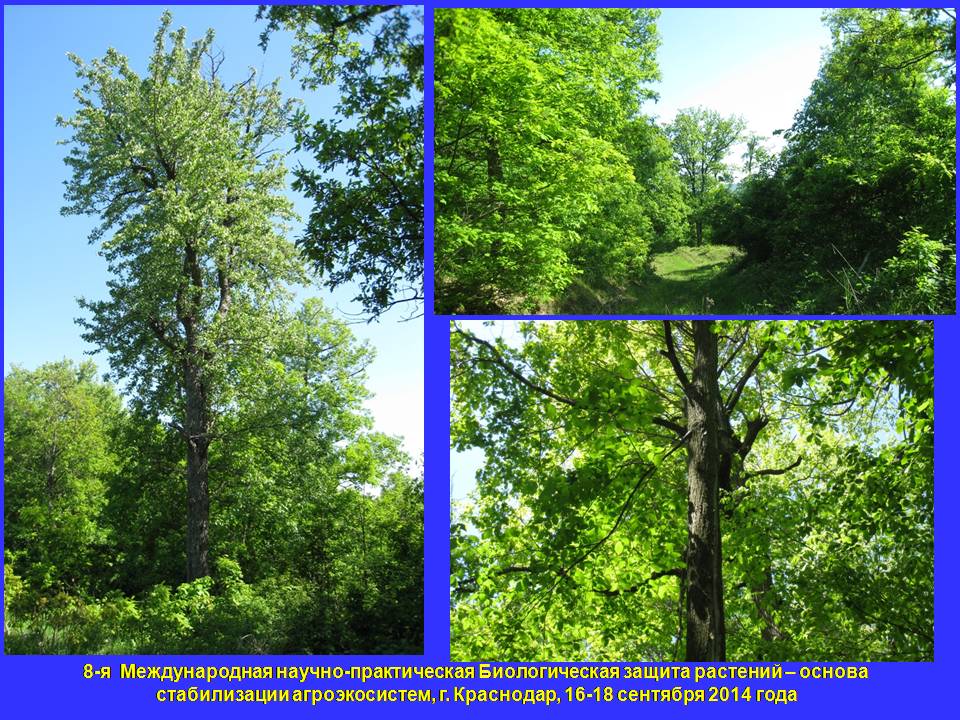 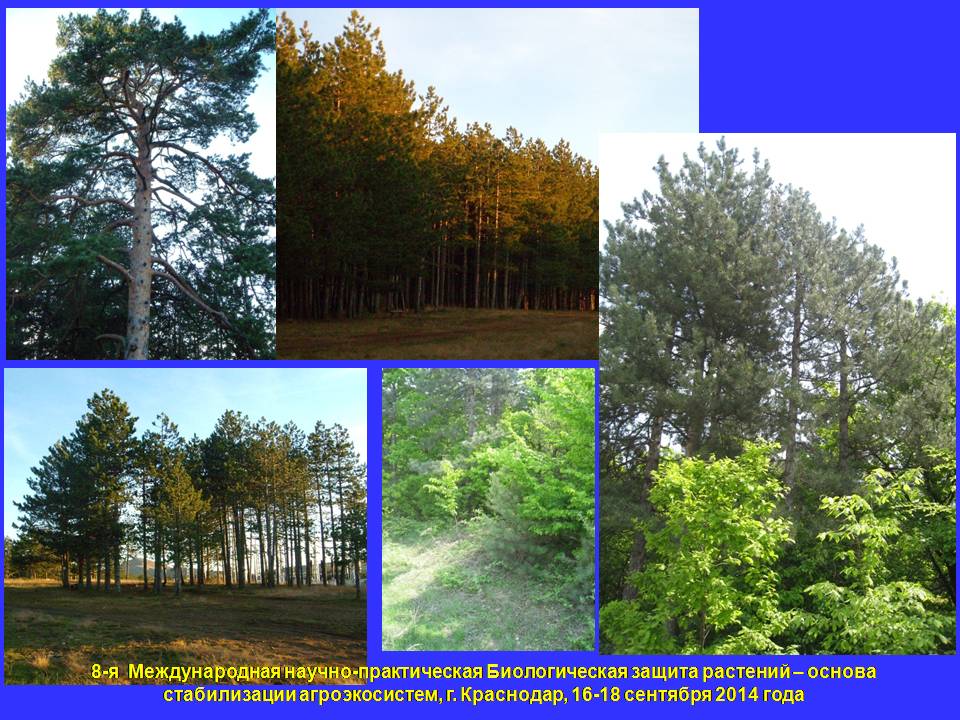 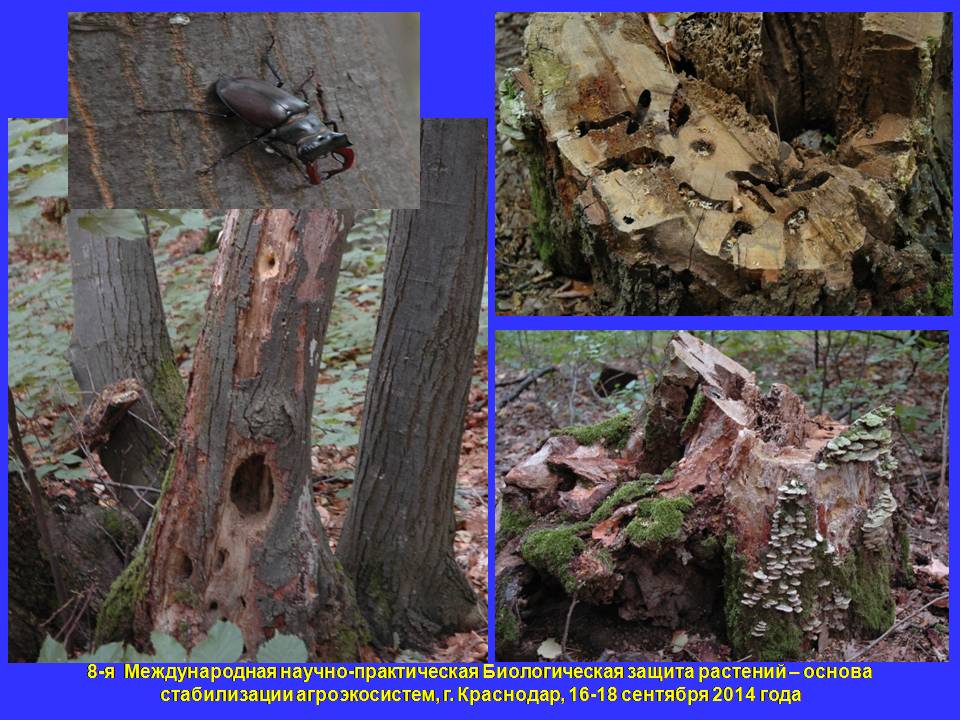 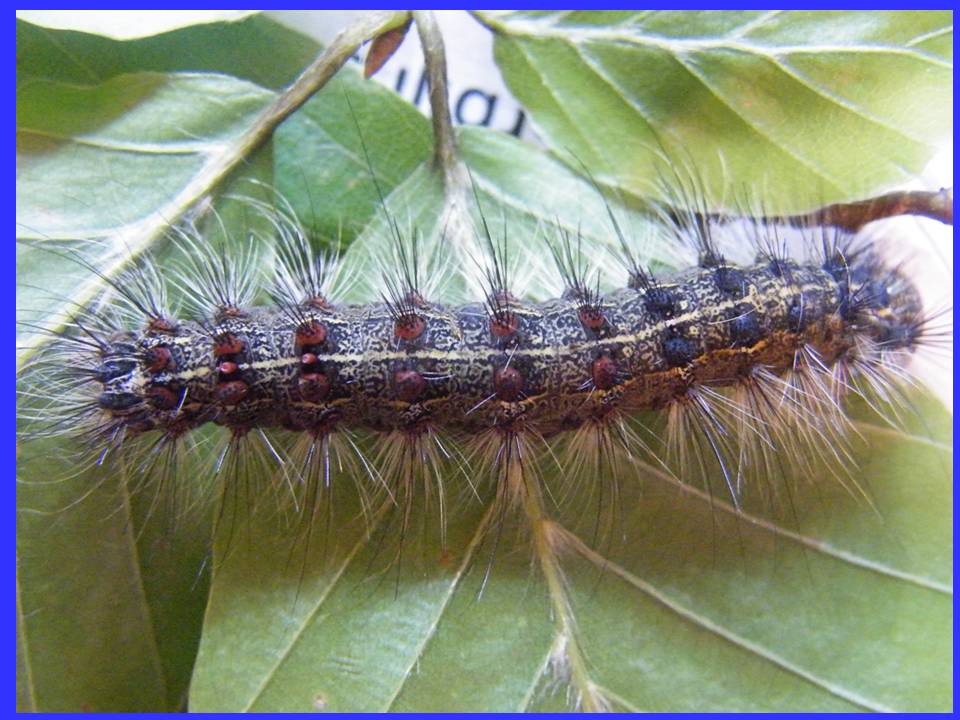 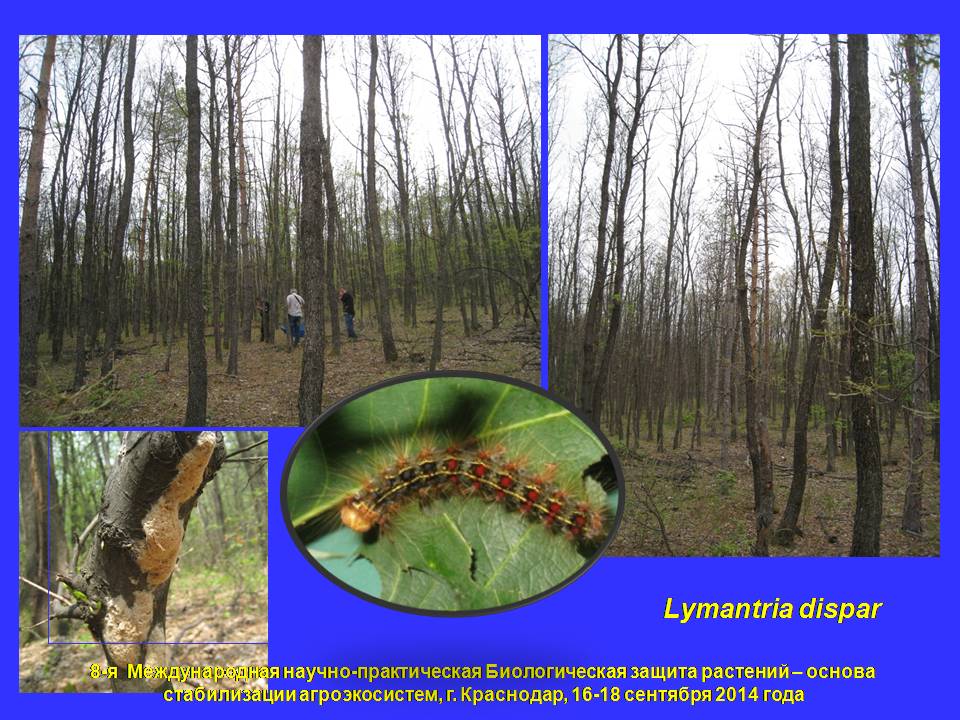 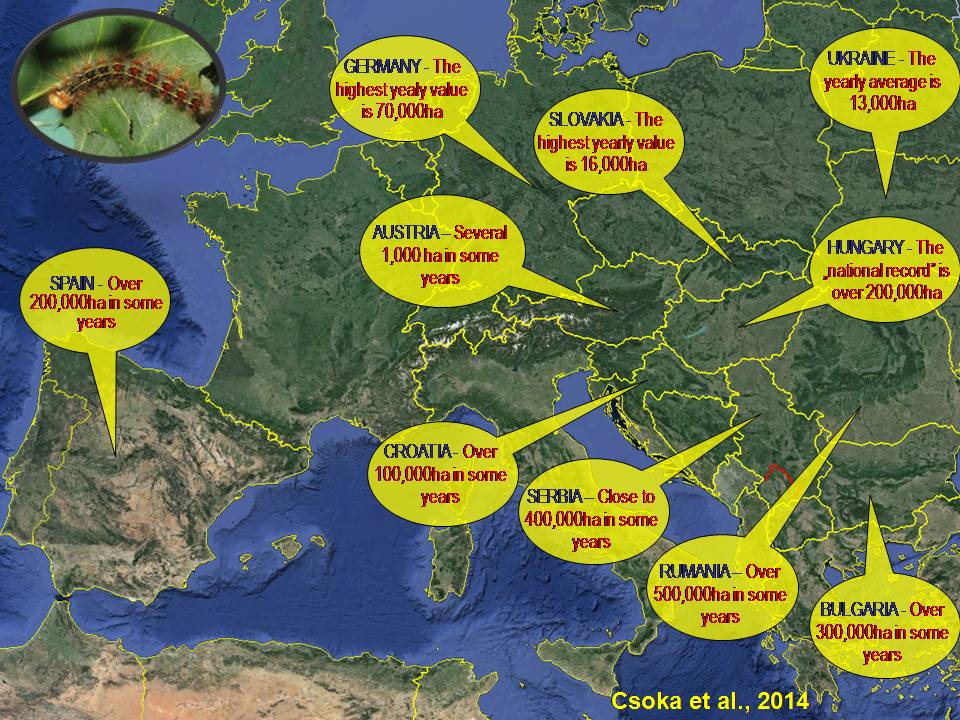 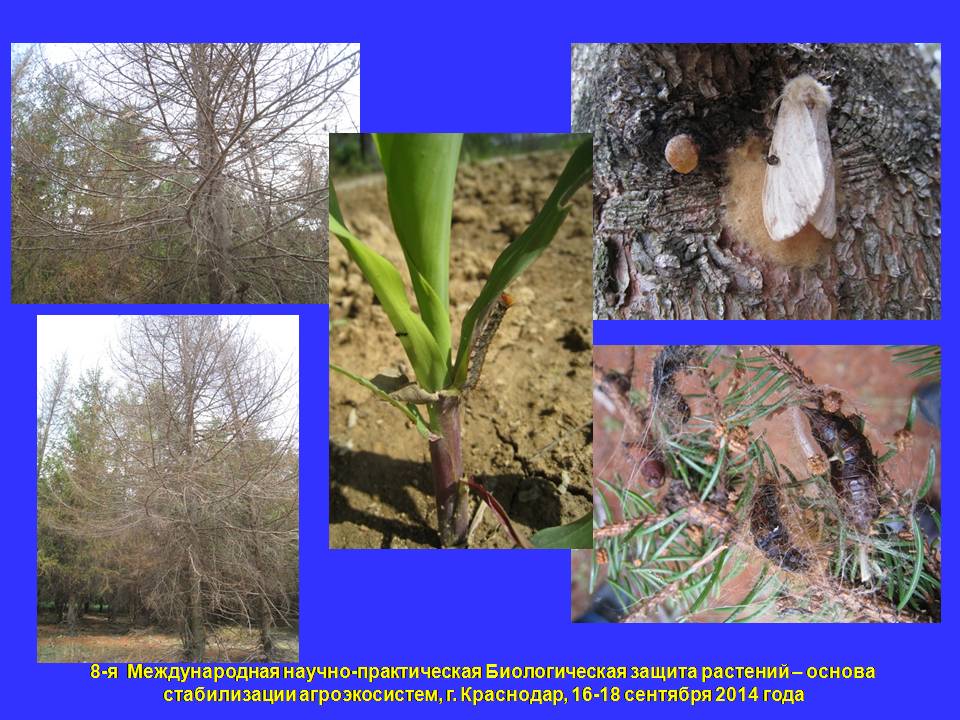 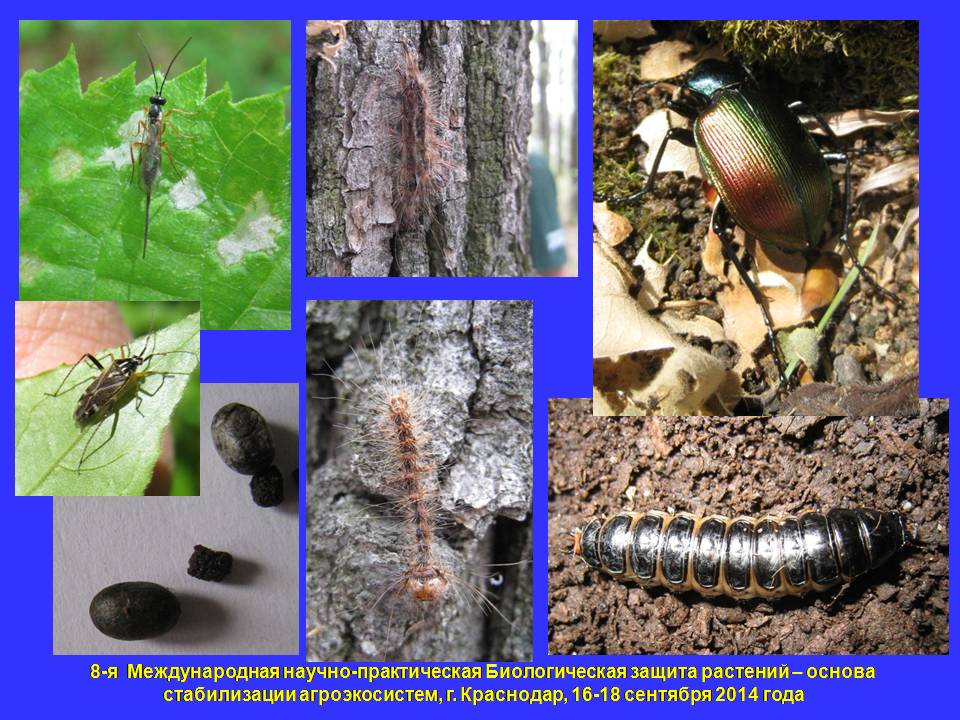 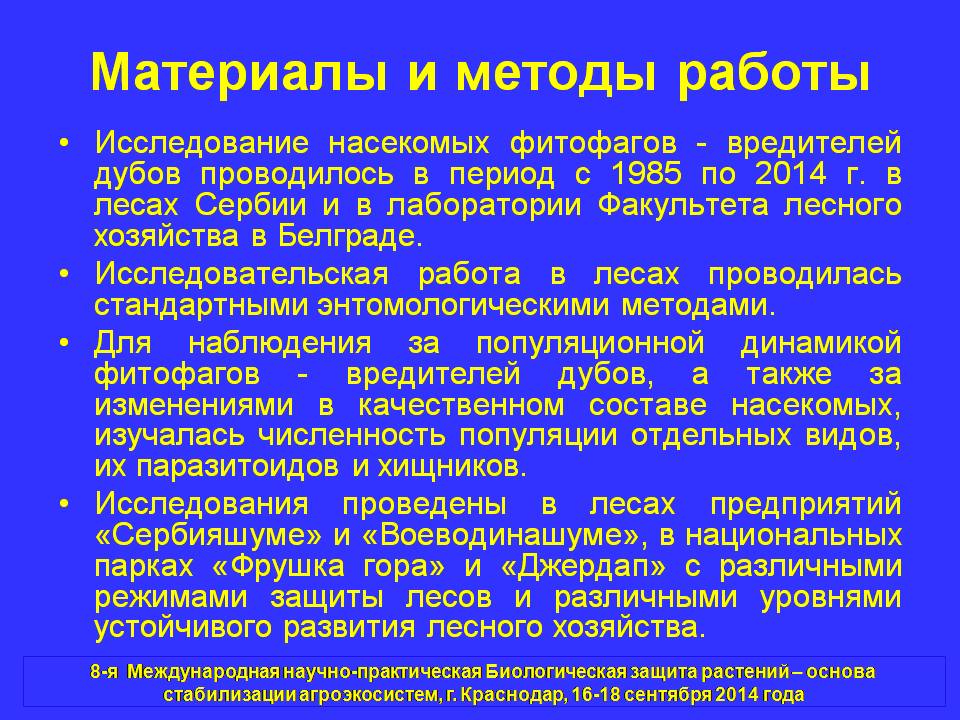 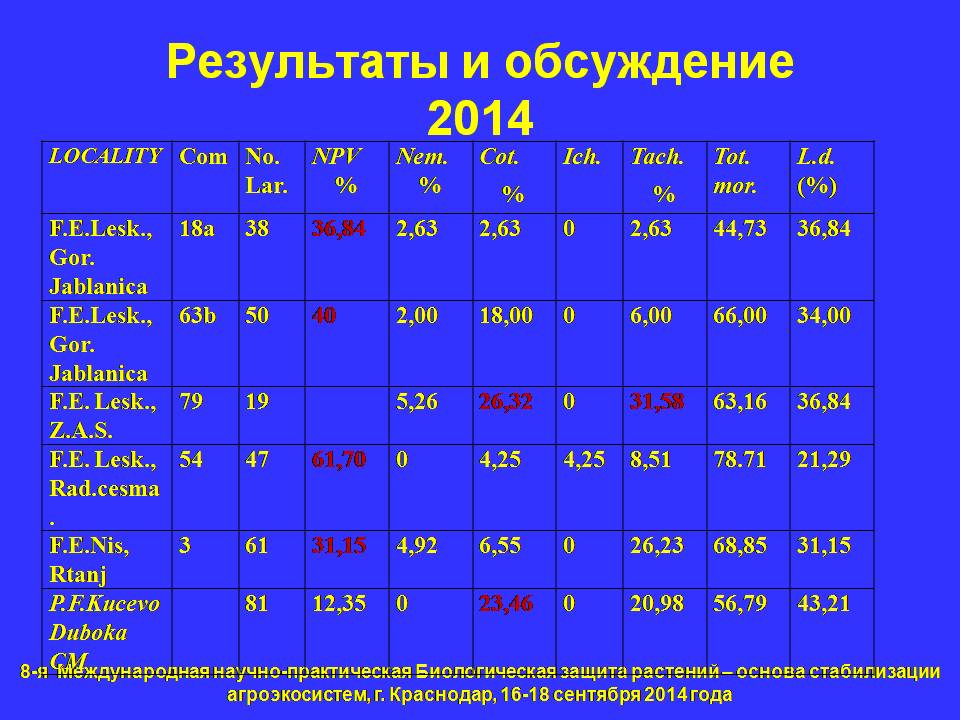 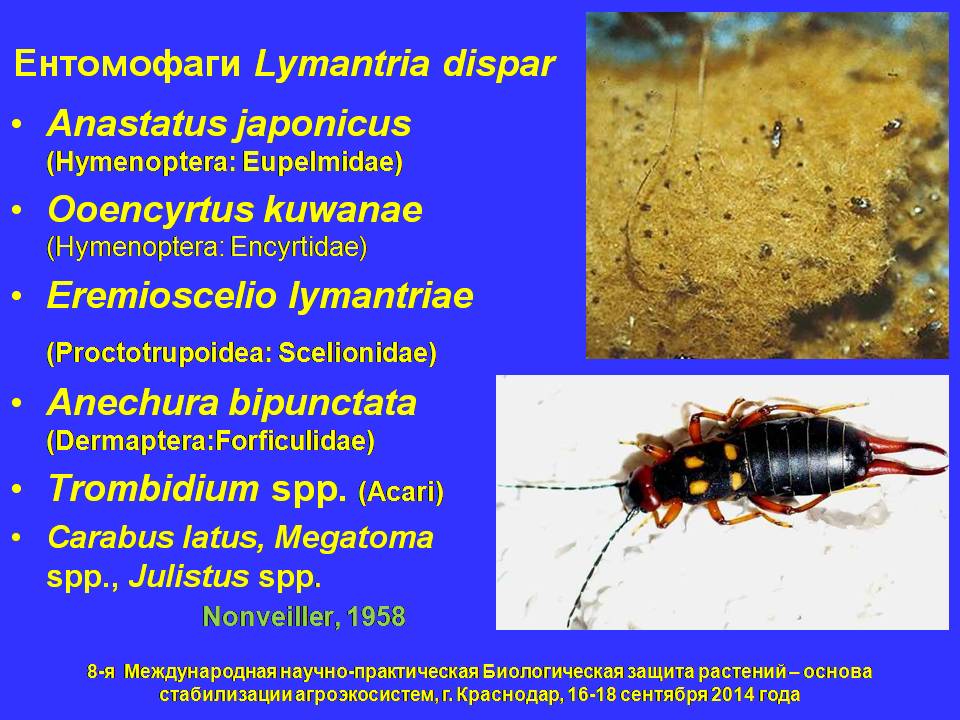 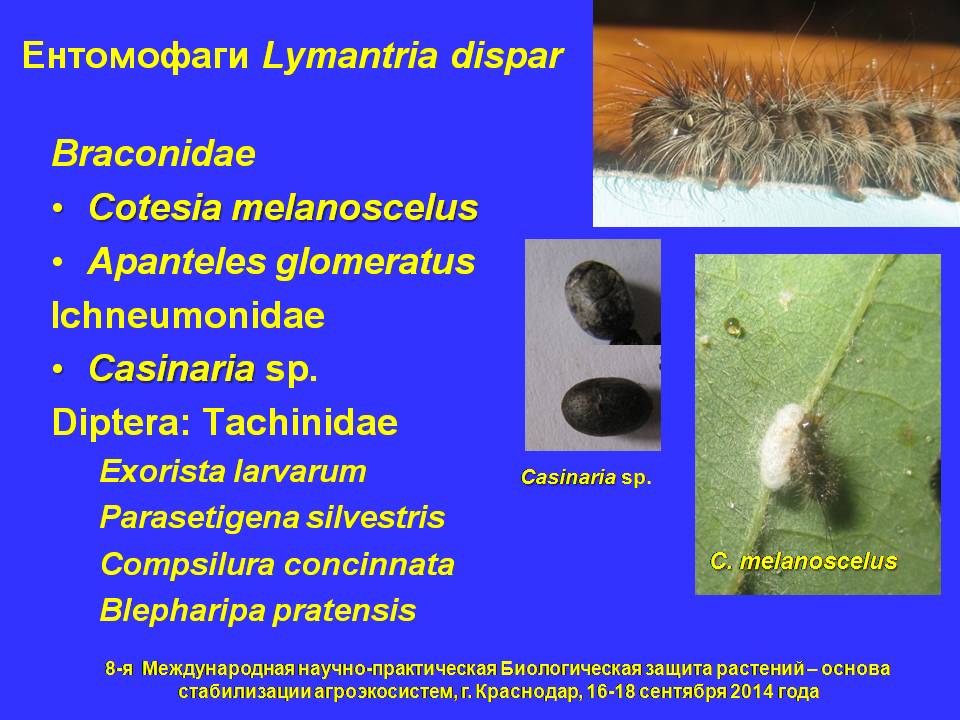 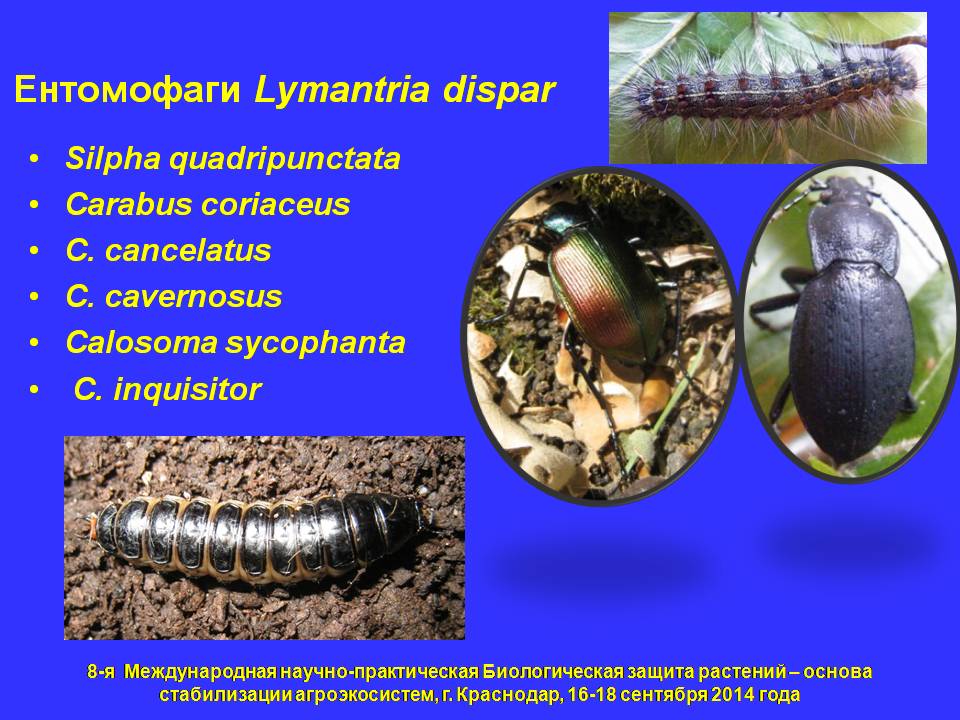 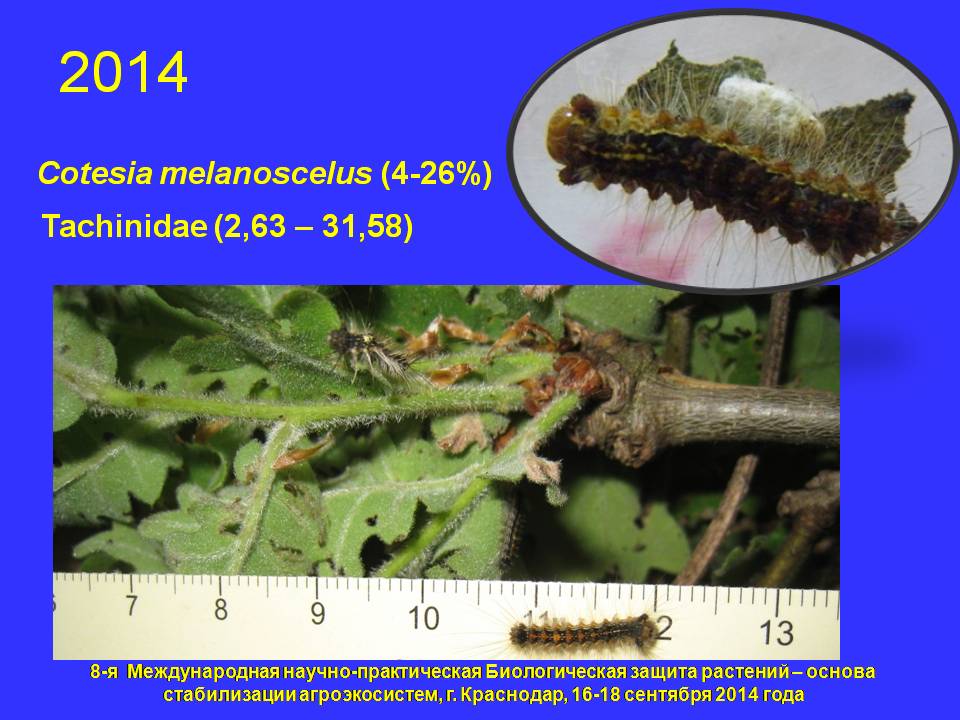 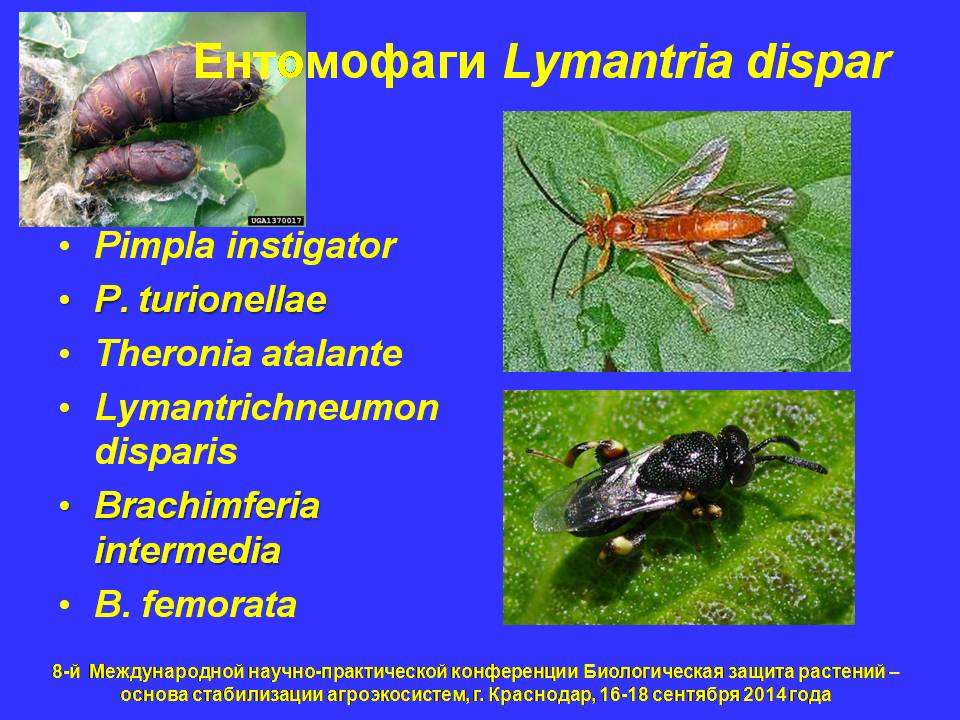 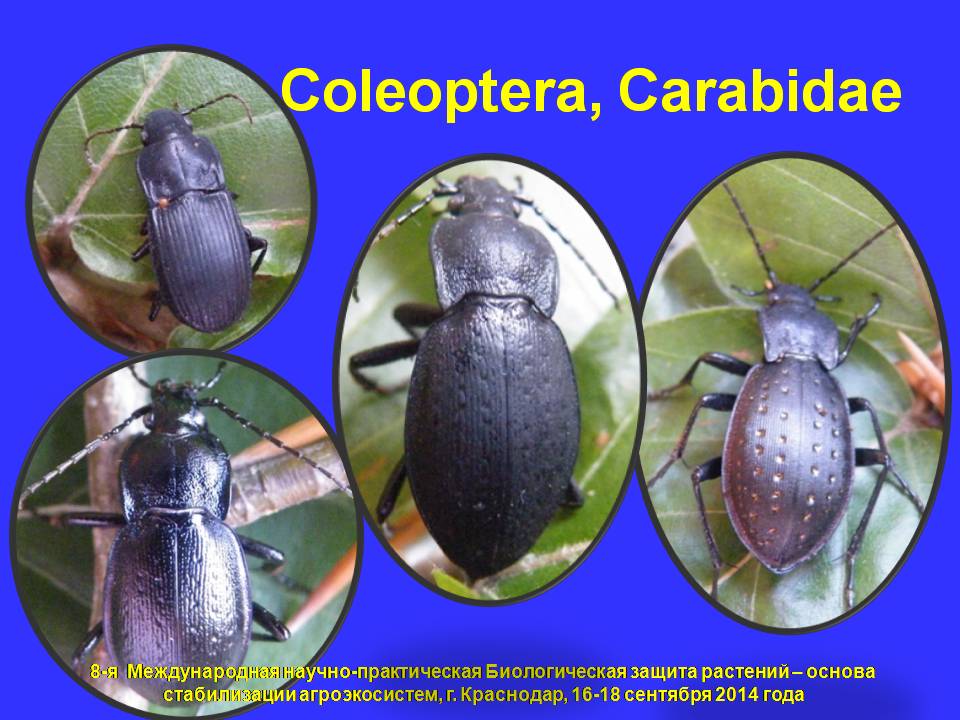 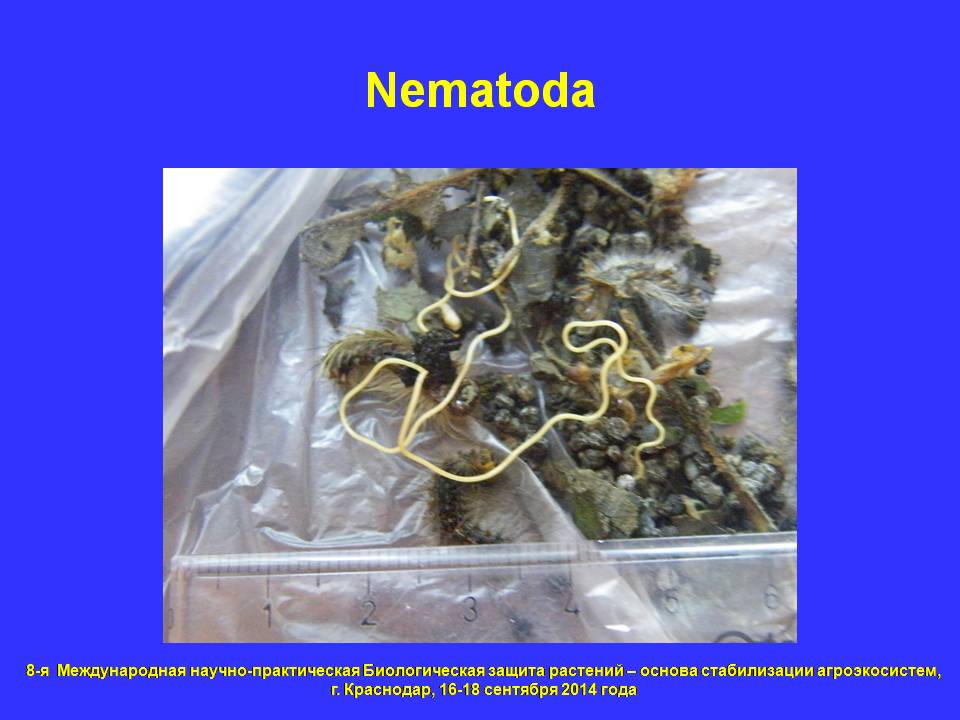 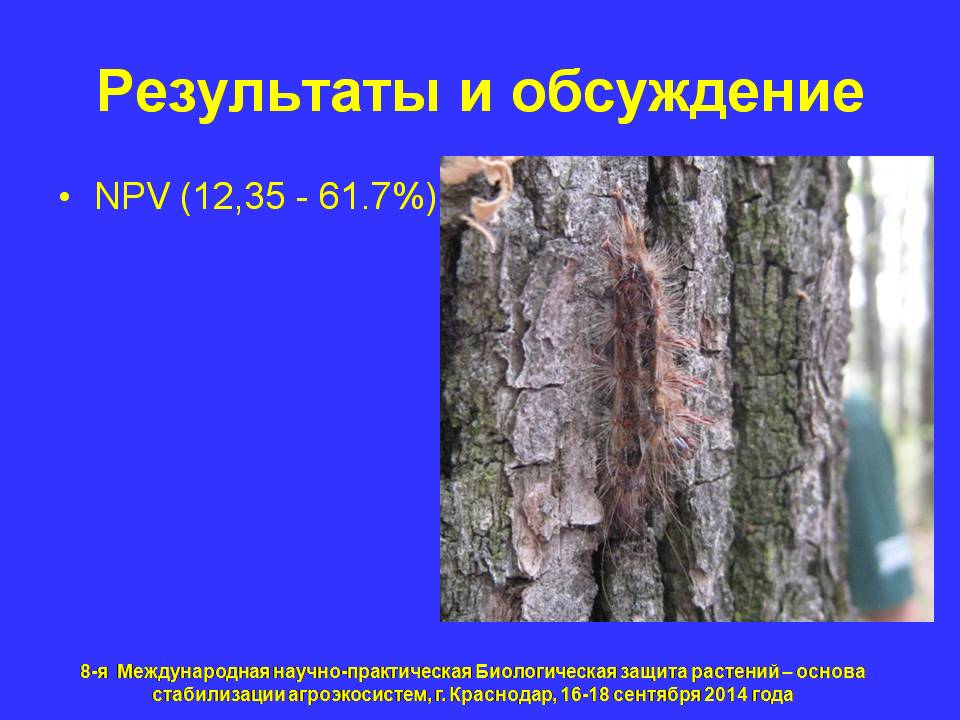 Krasnodar konference 2014
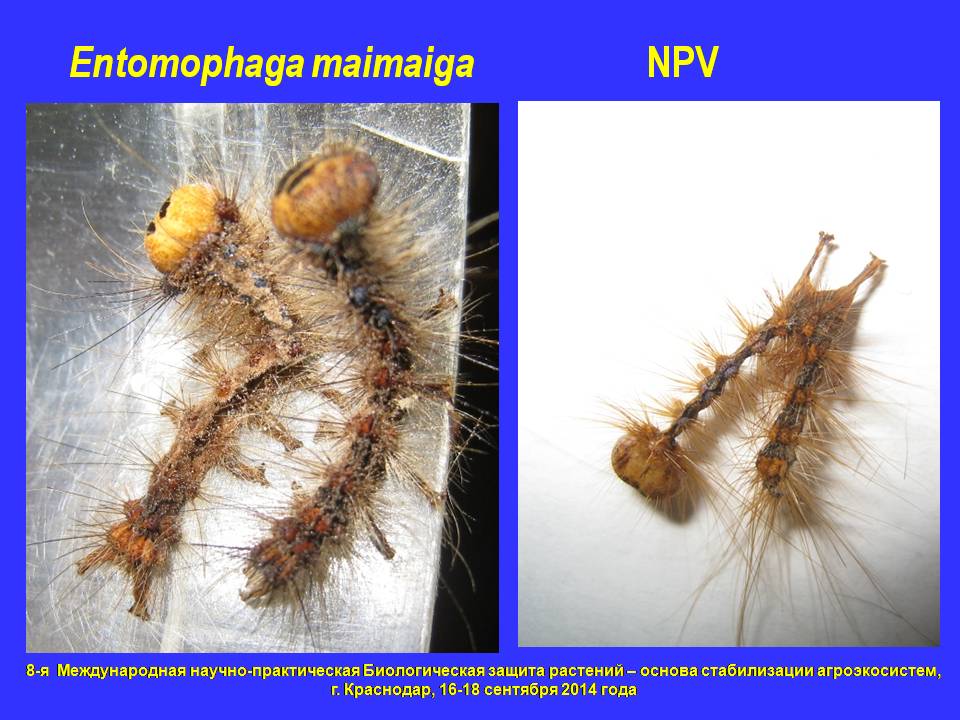 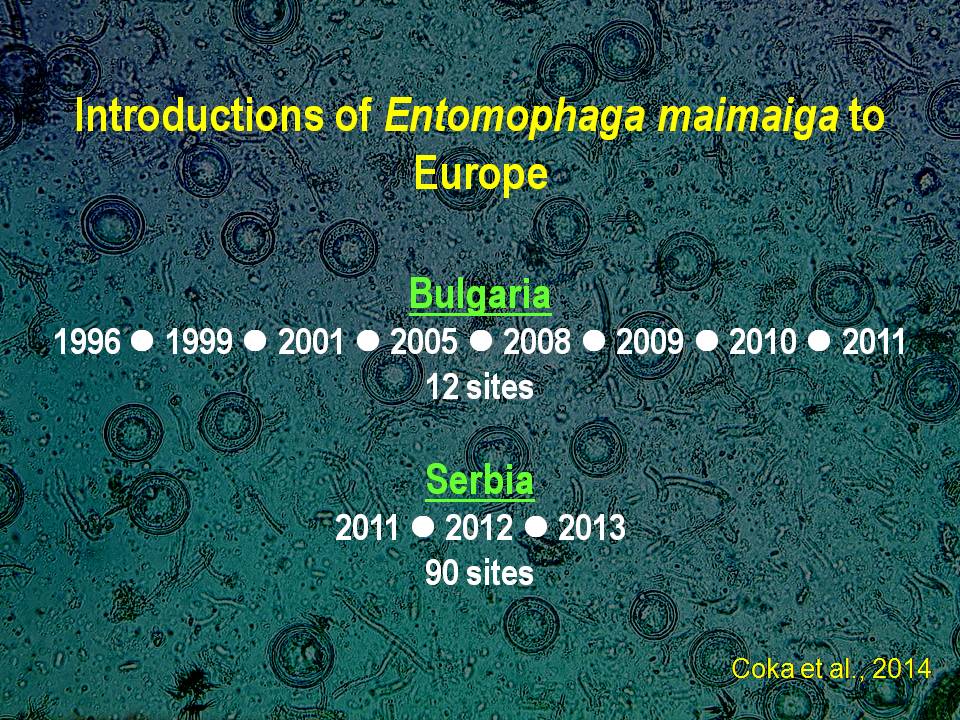 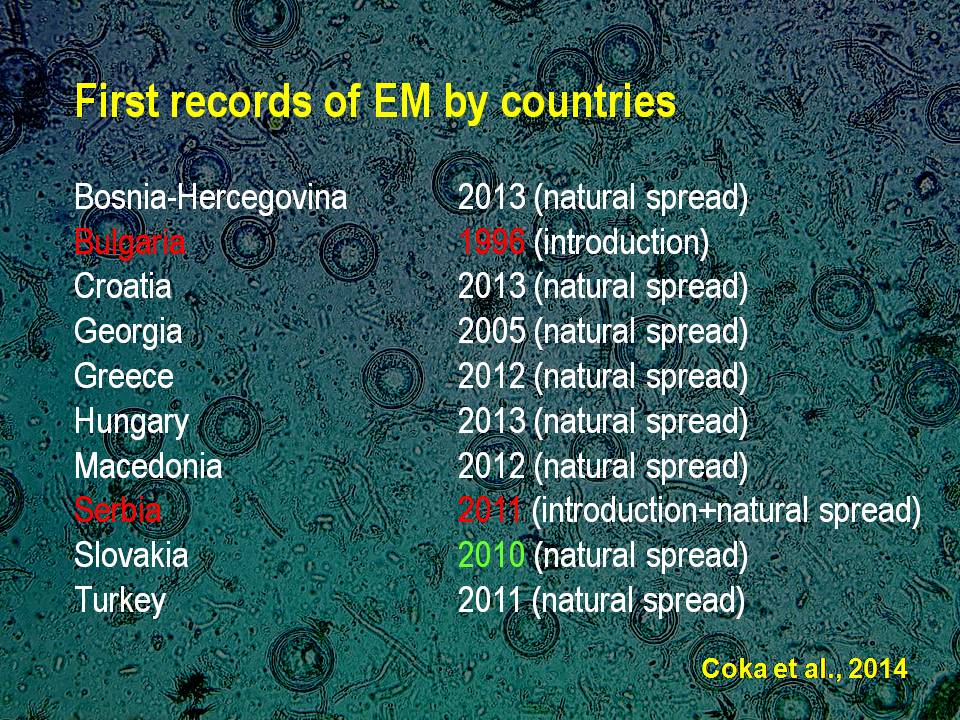 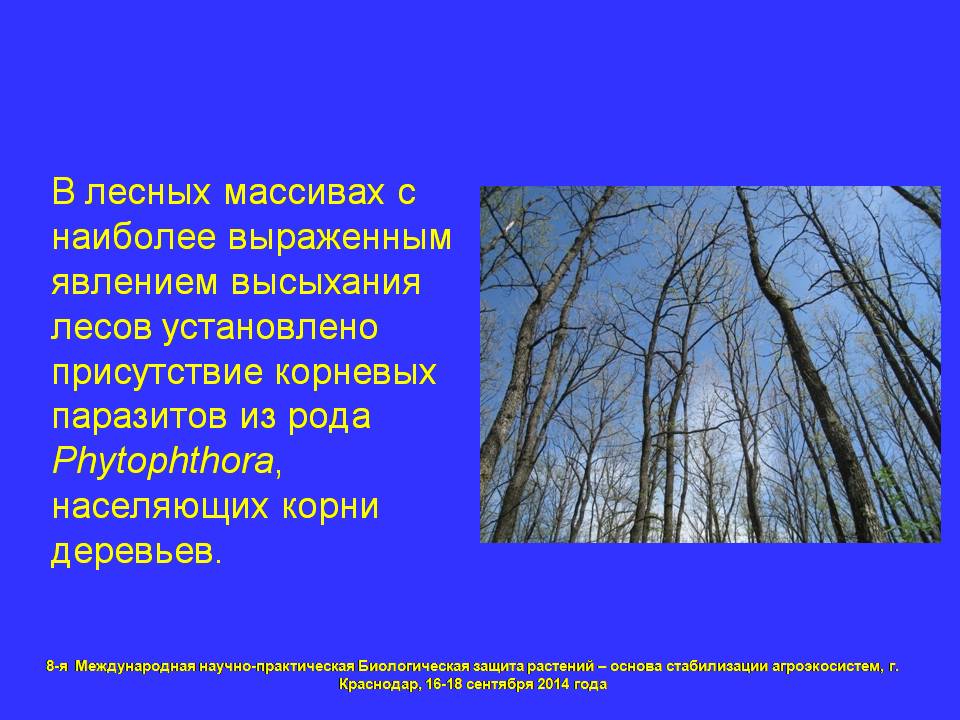 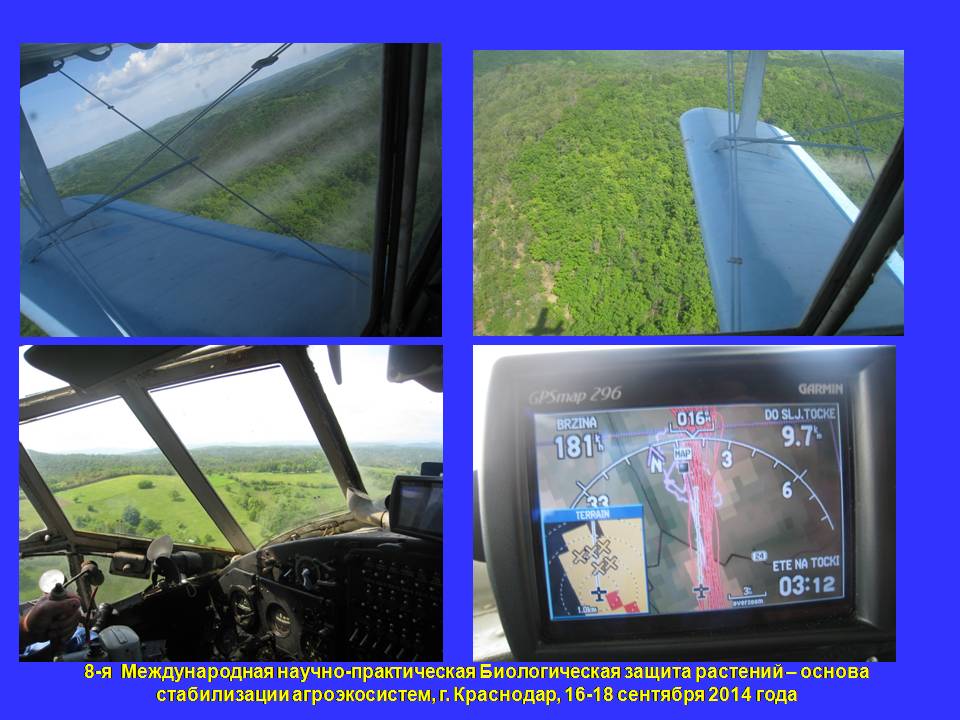 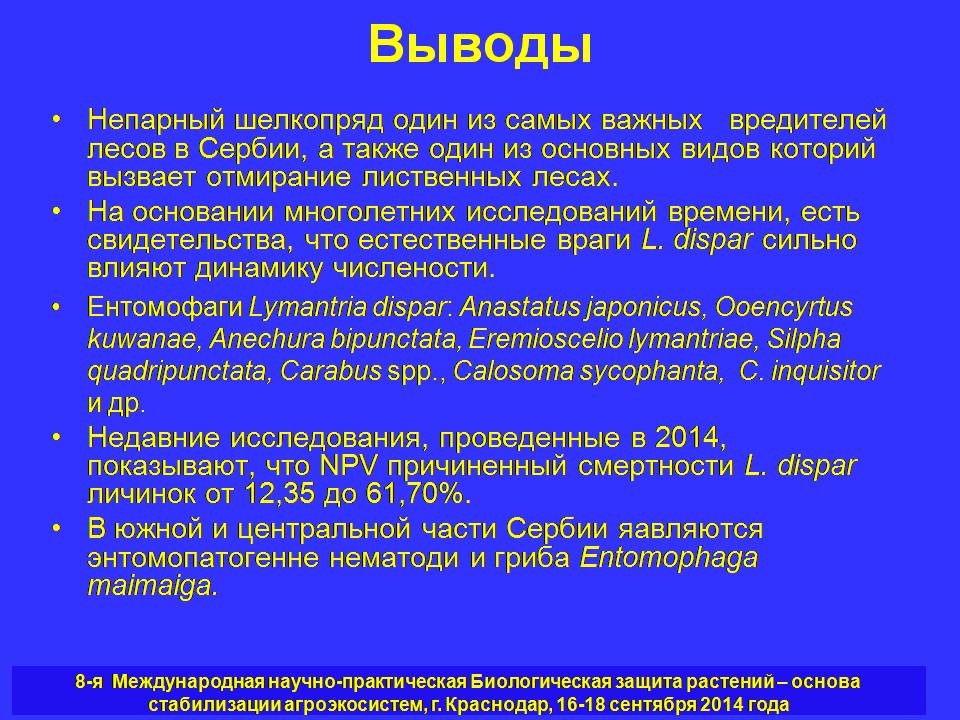 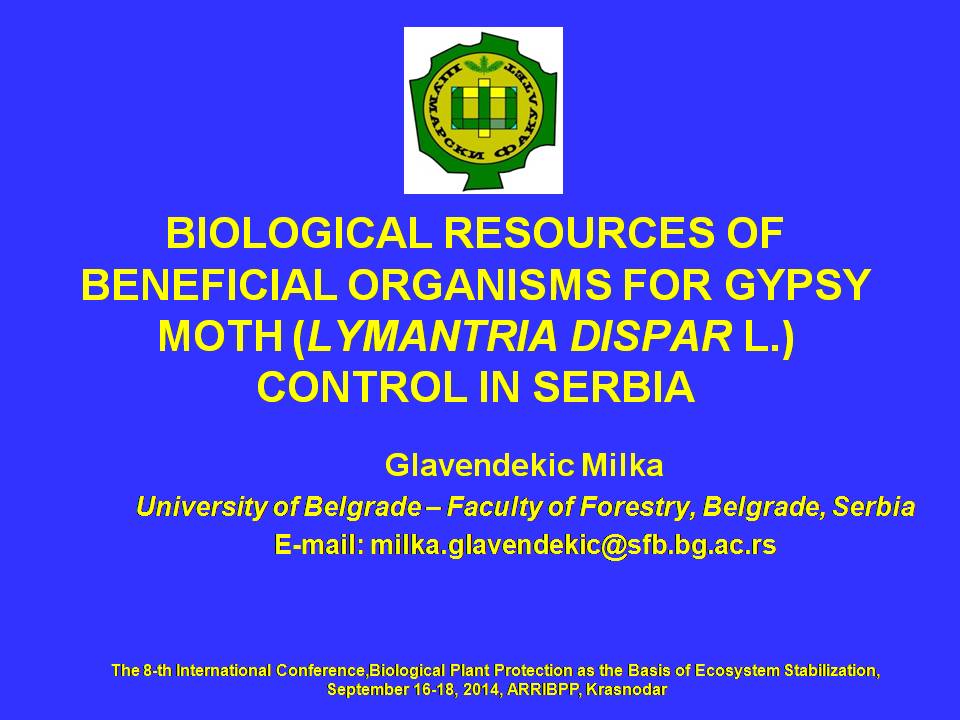 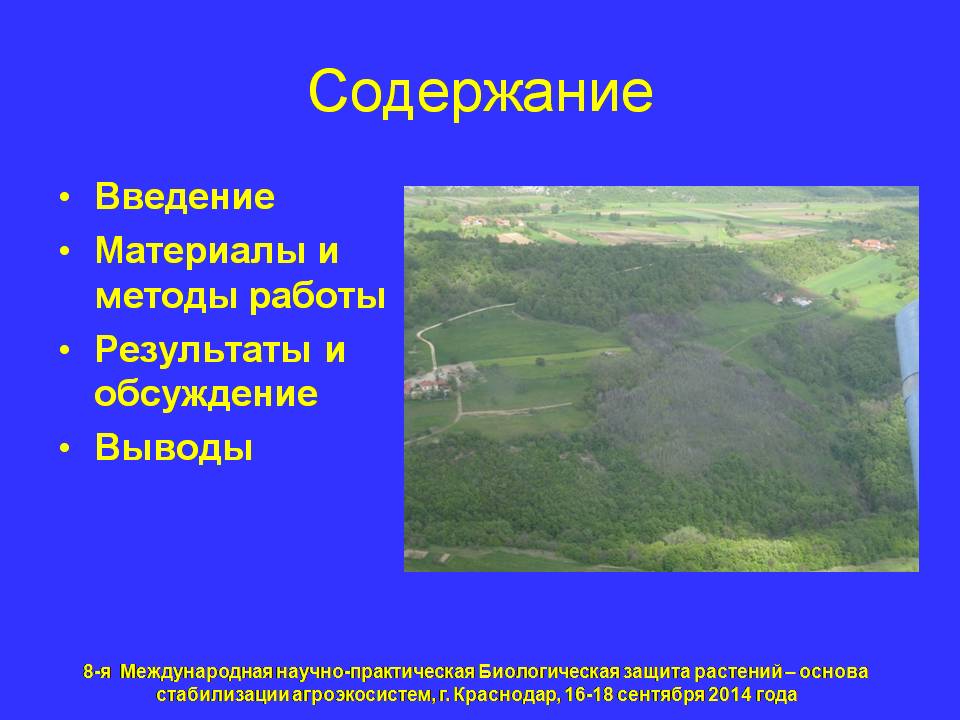 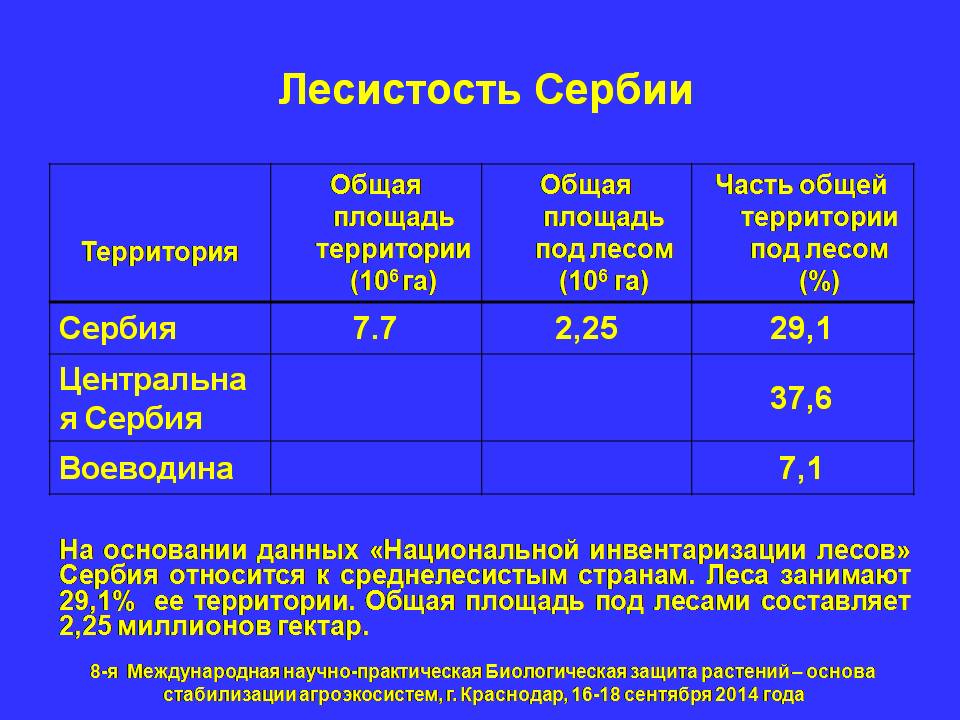 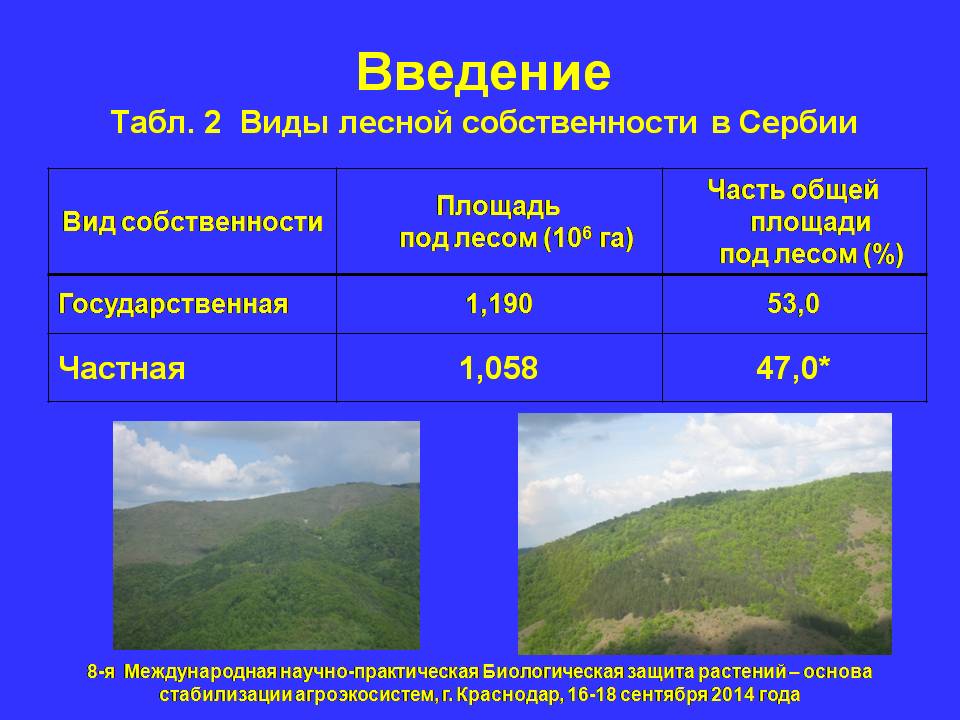 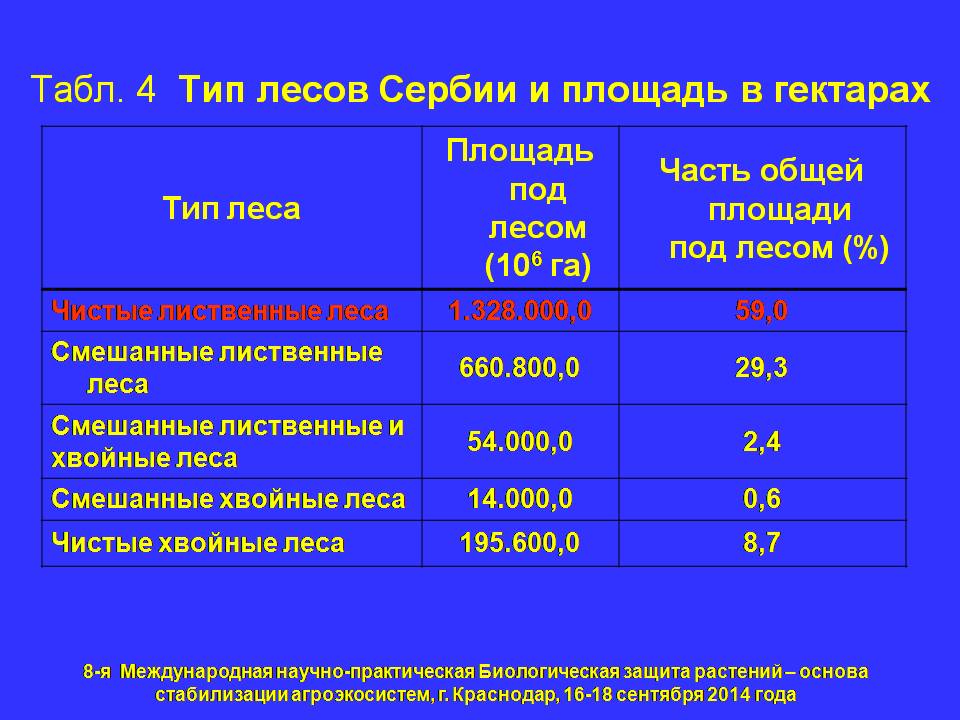 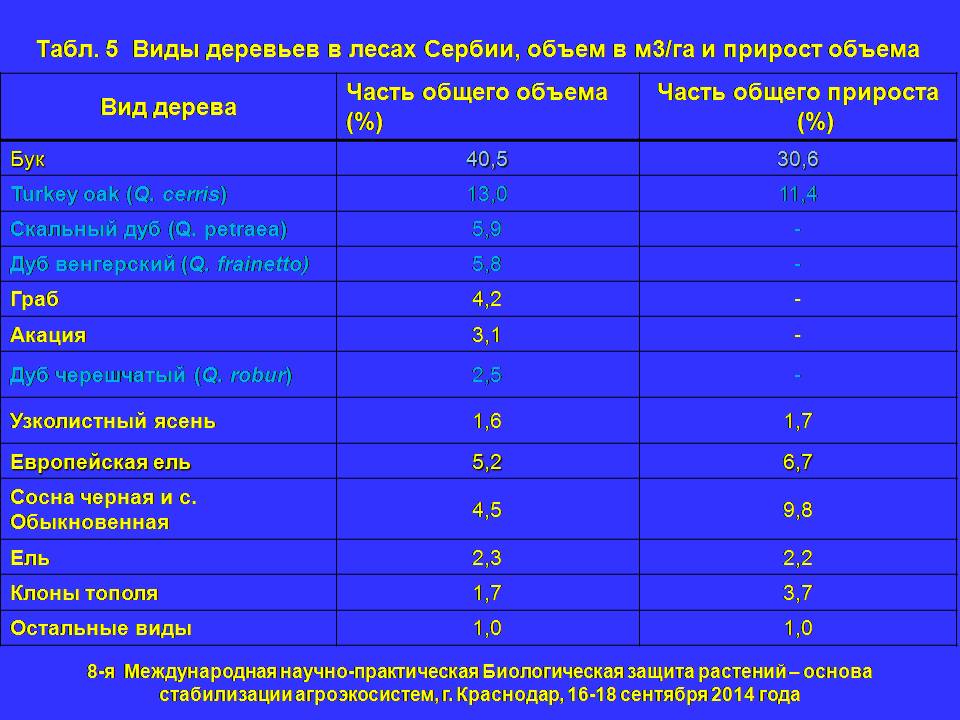 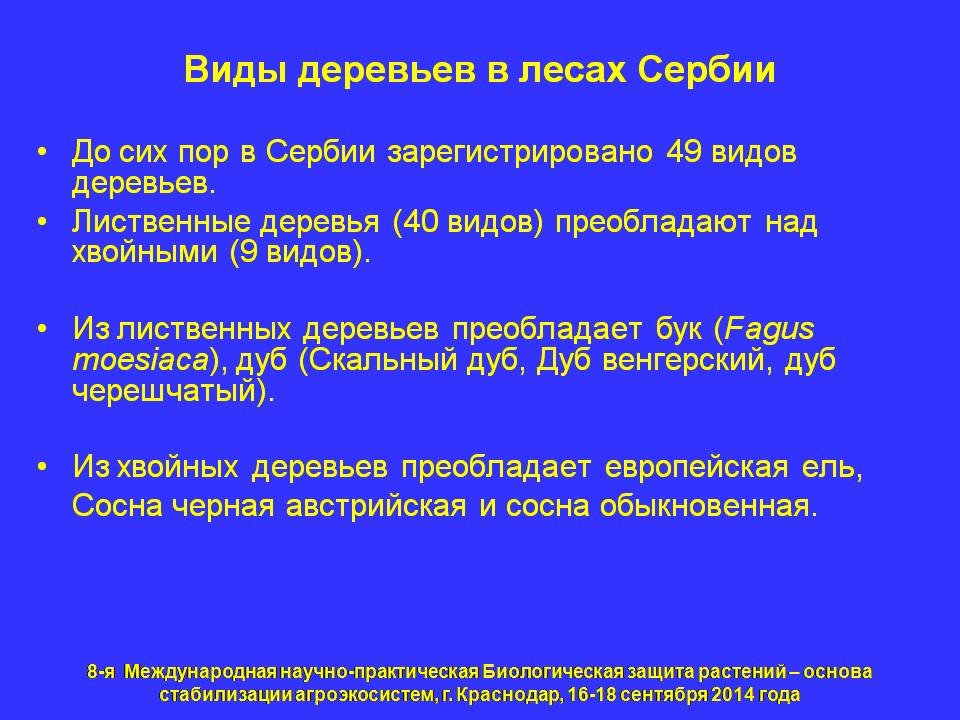 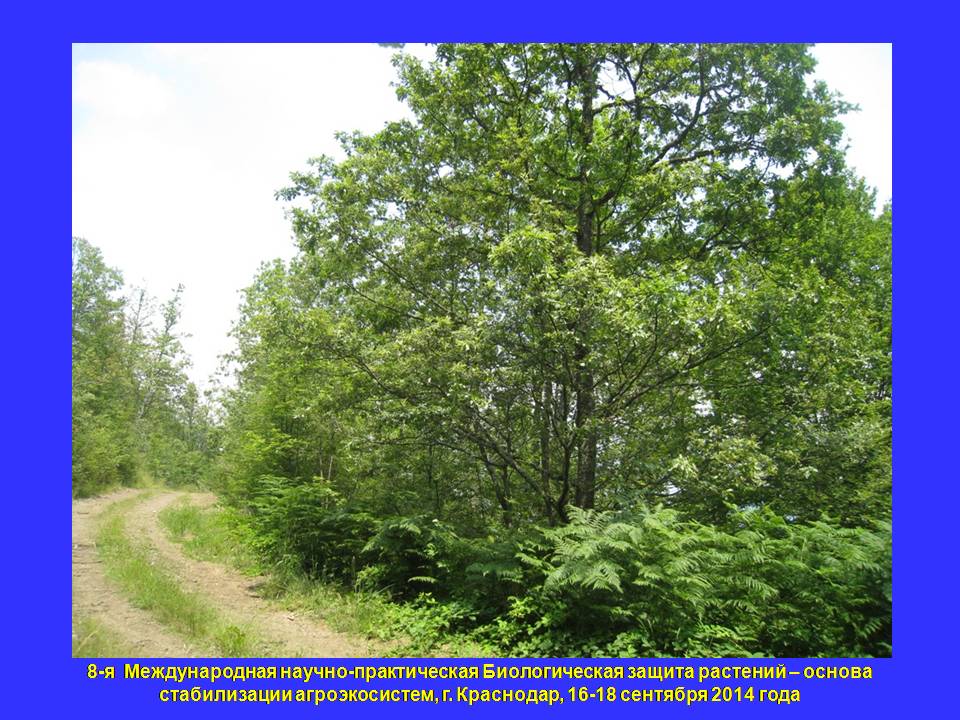 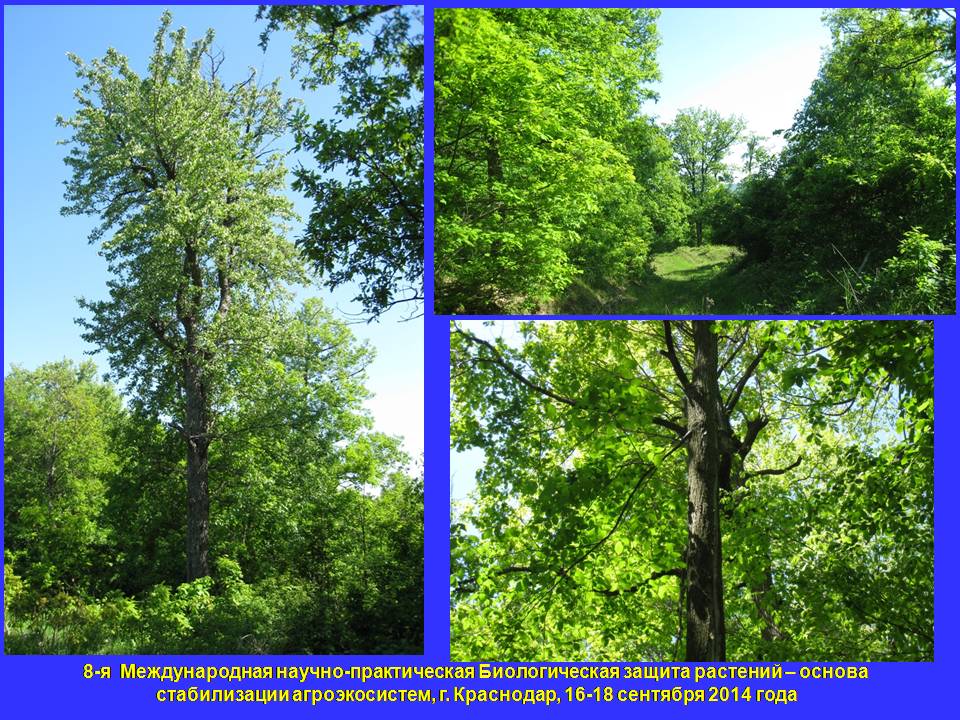 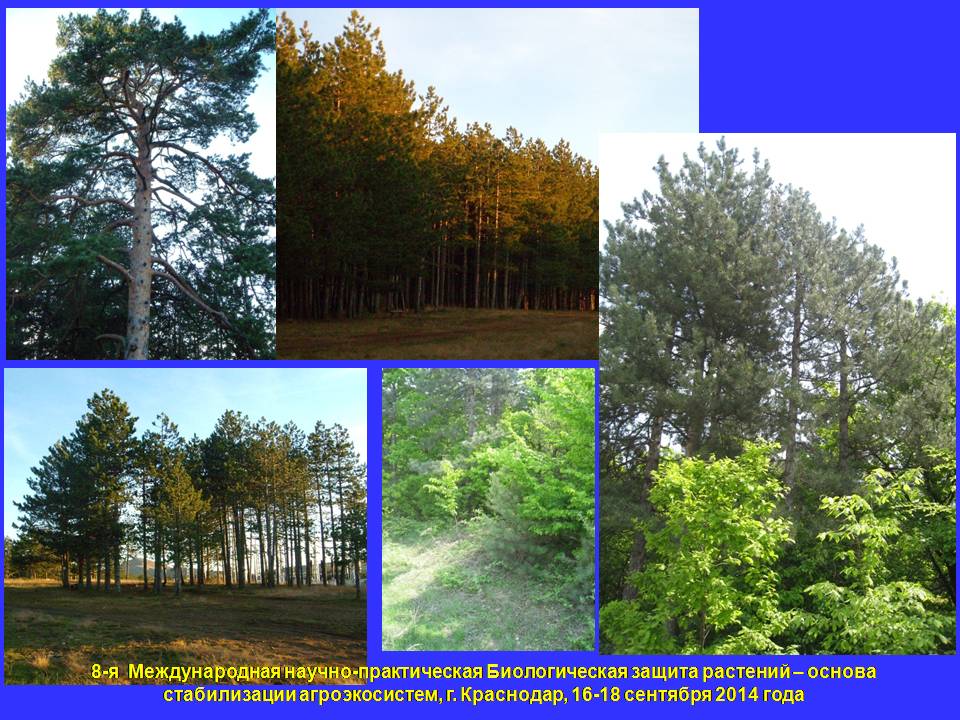 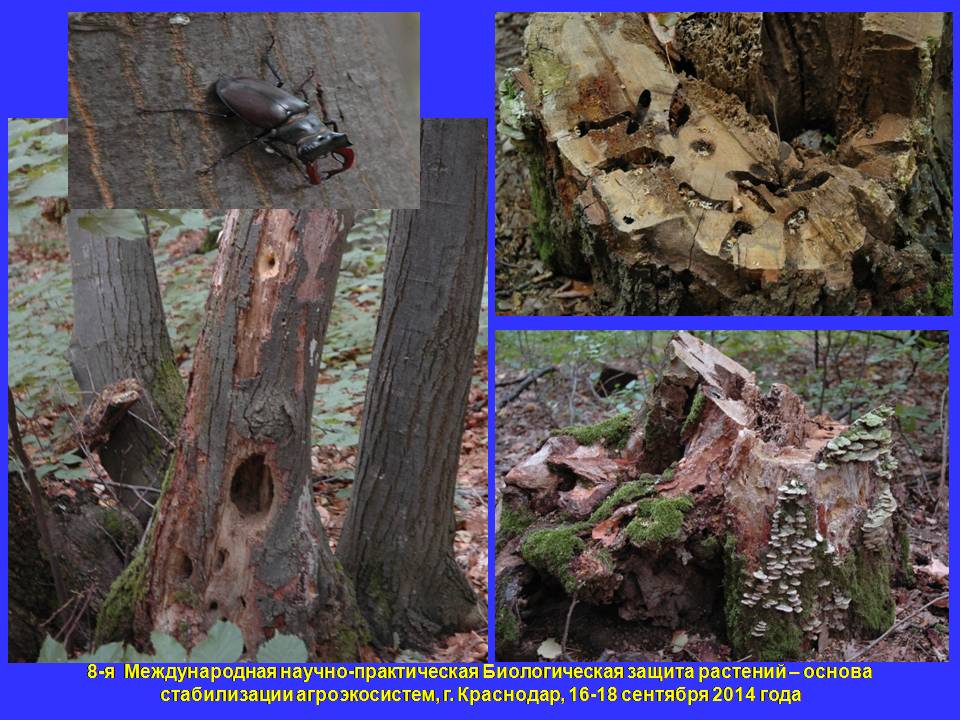 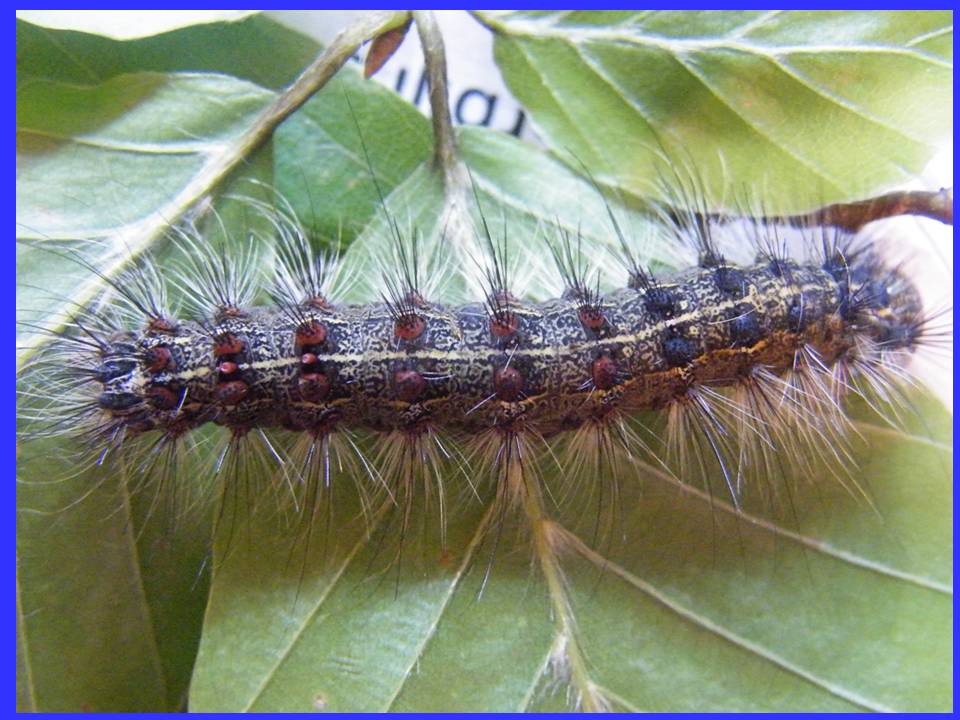 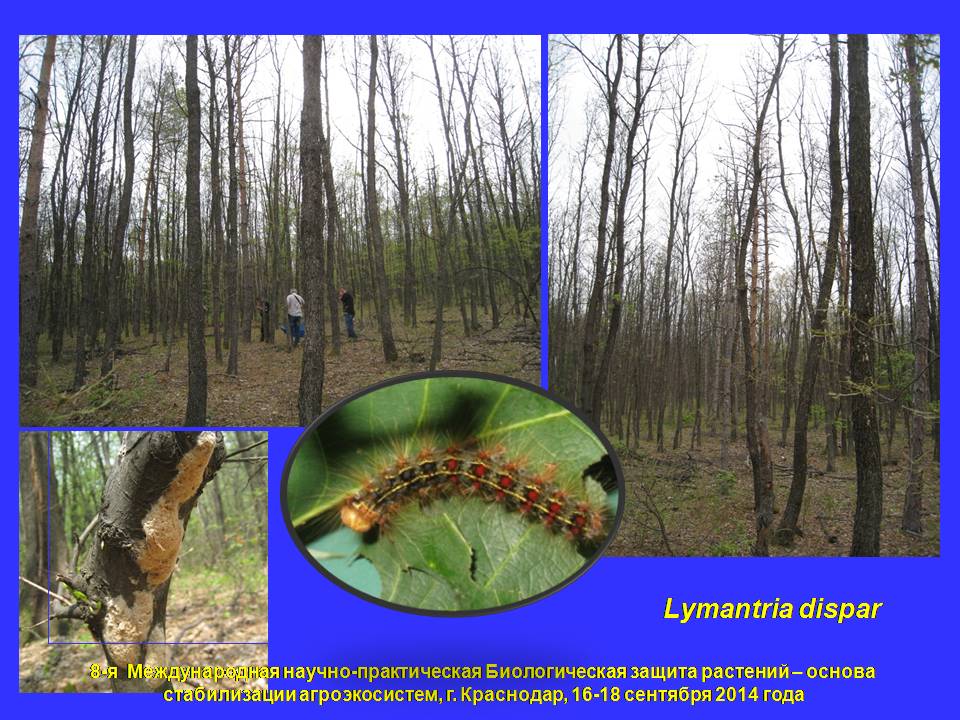 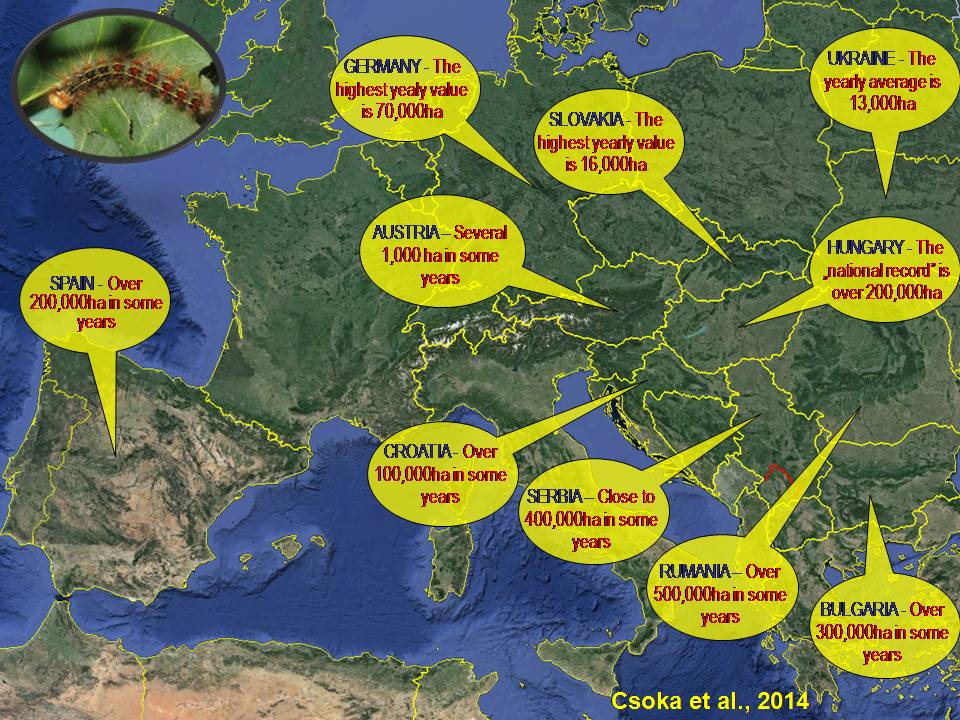 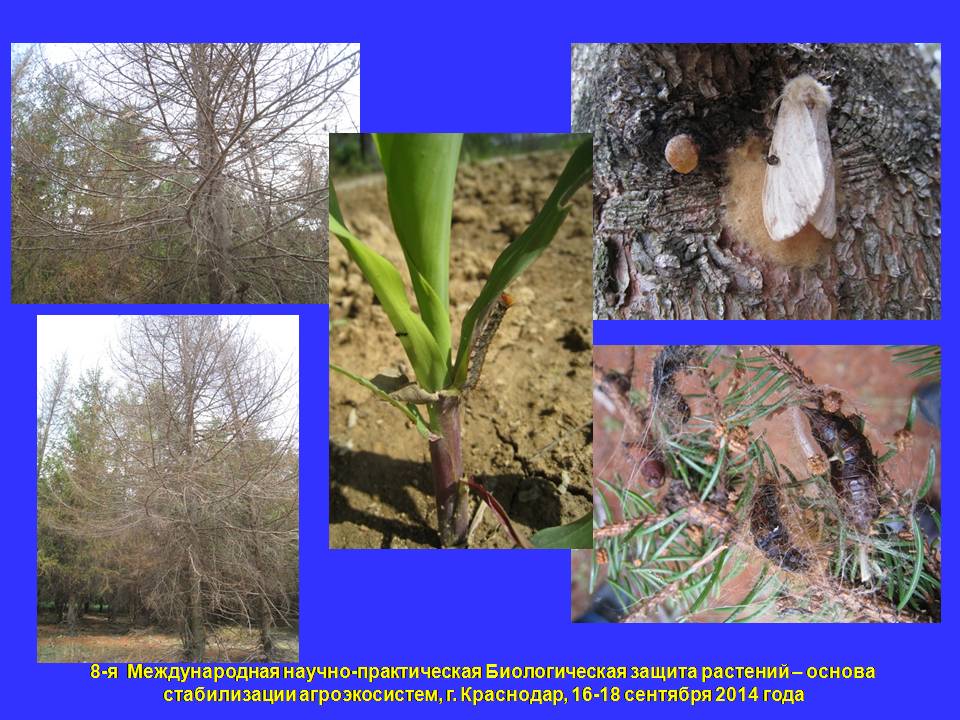 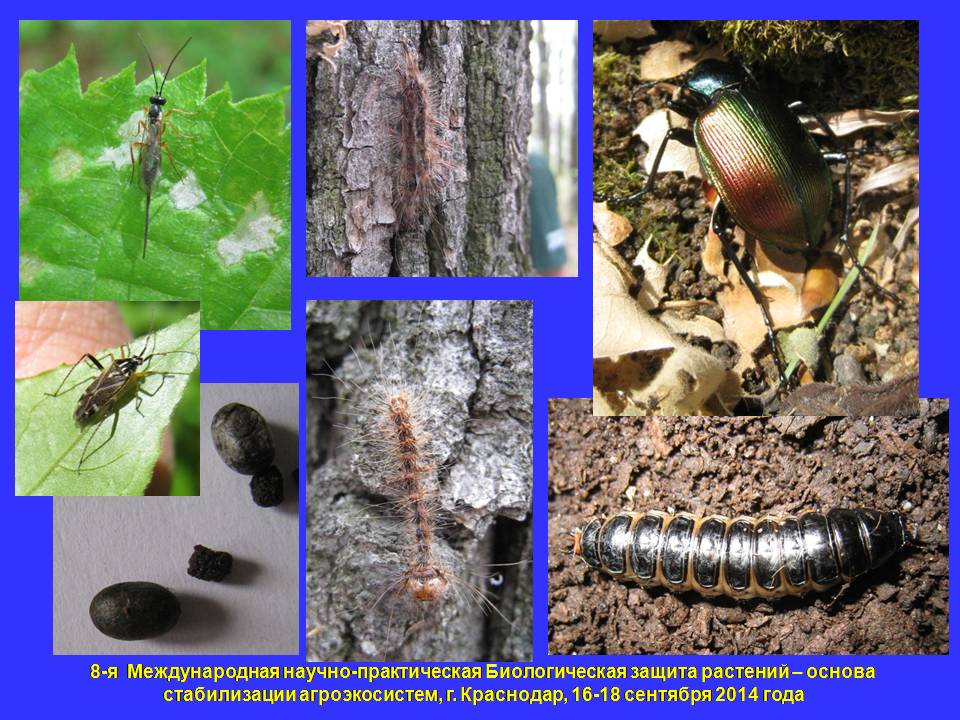 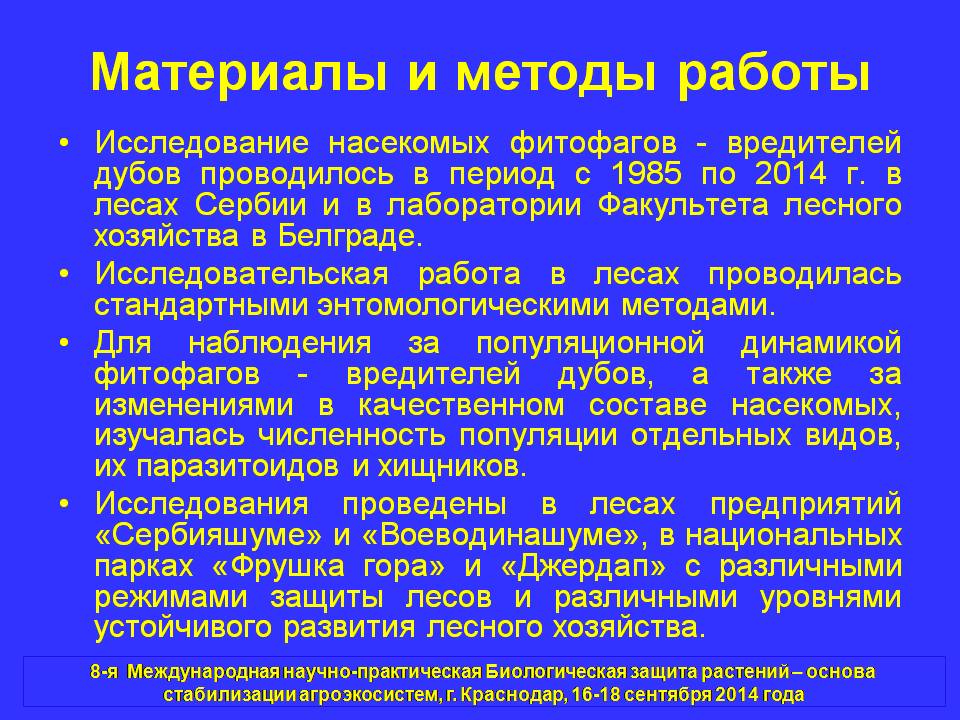 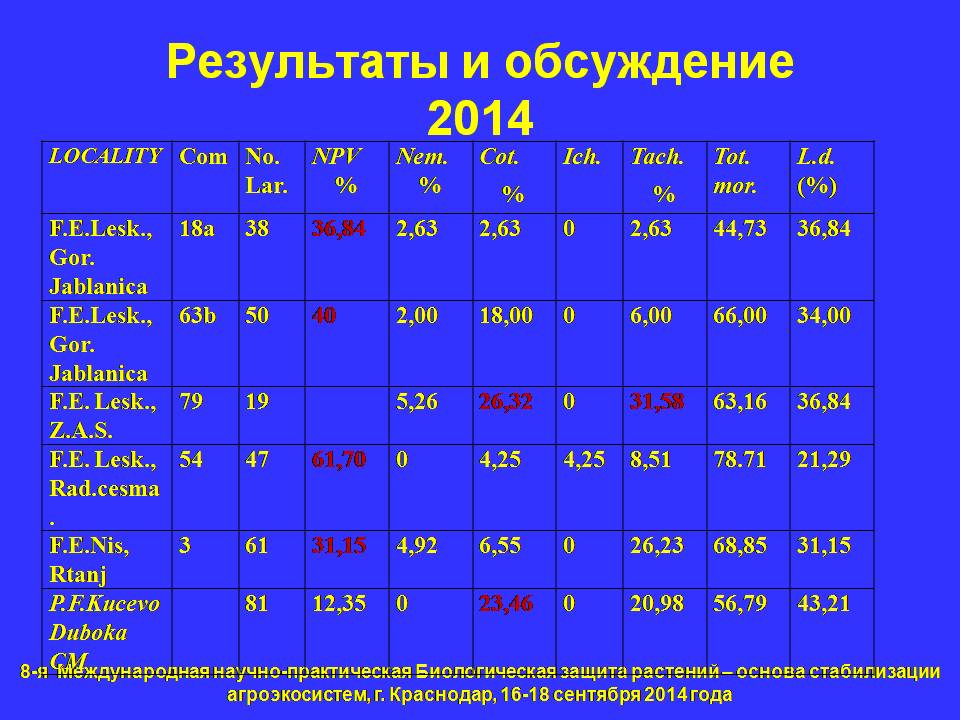 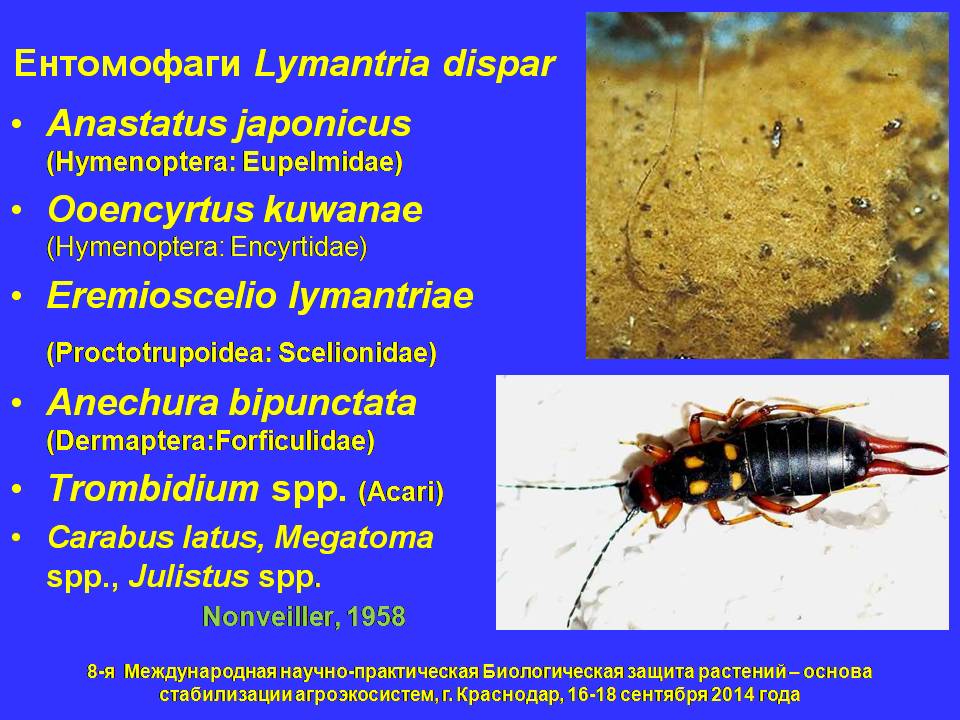 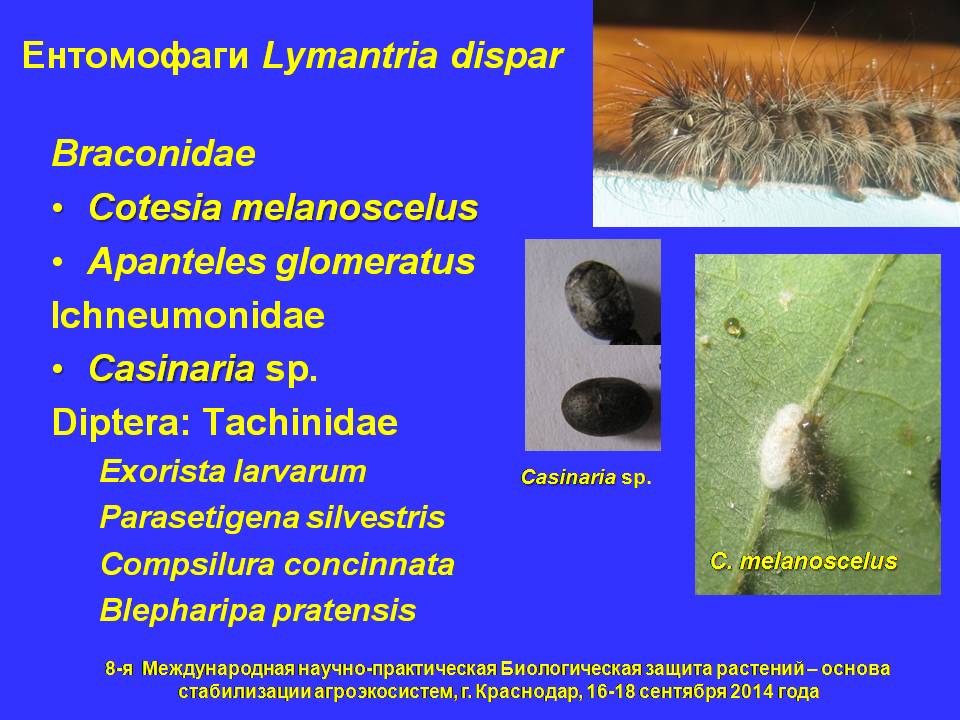 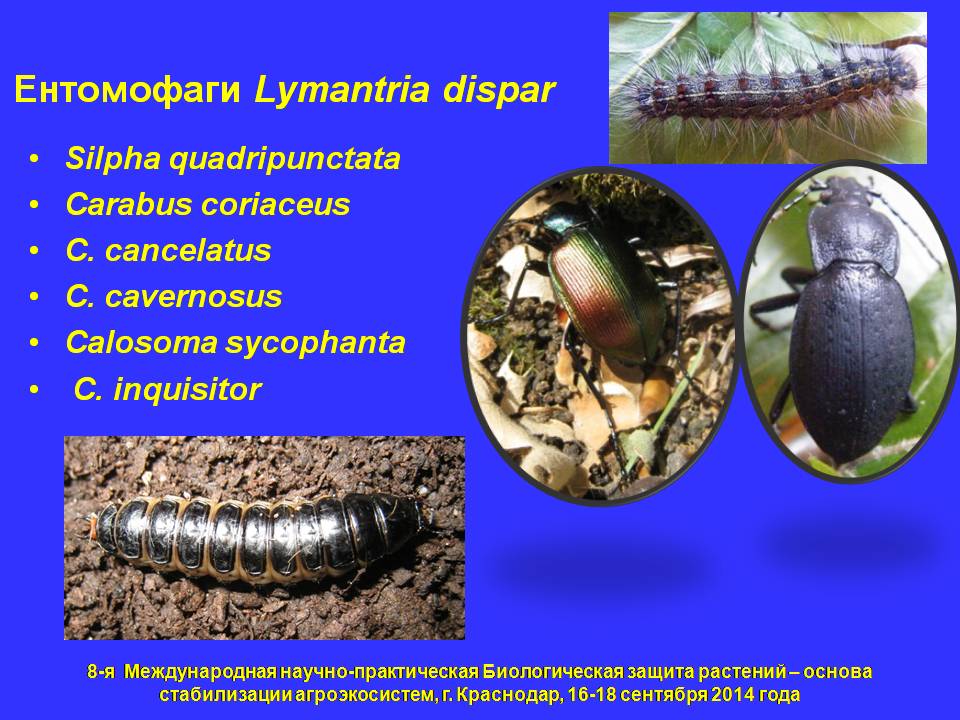 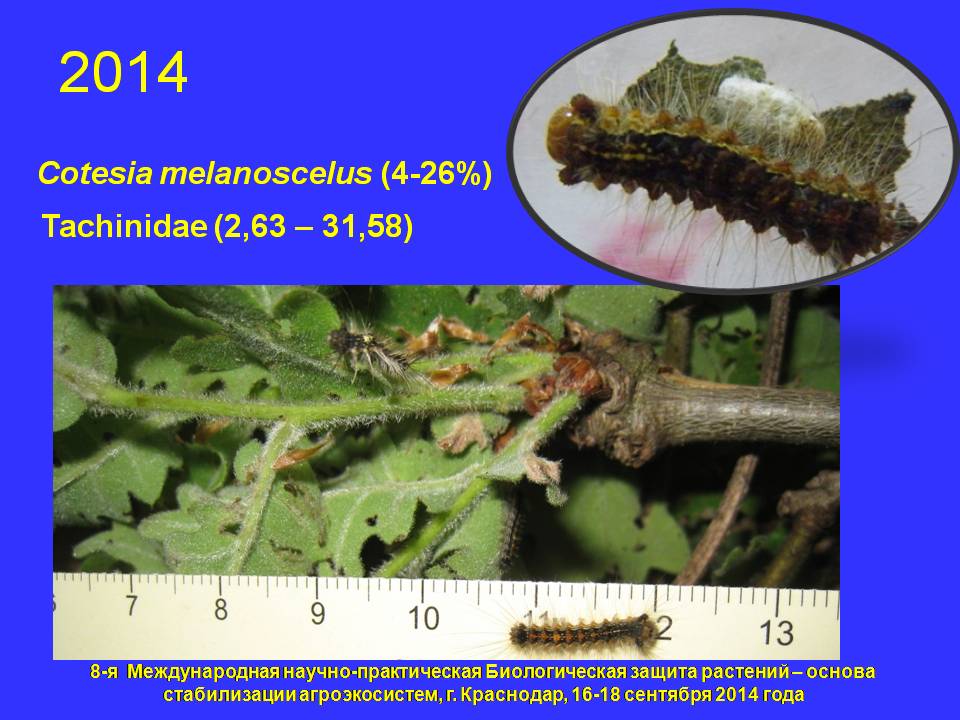 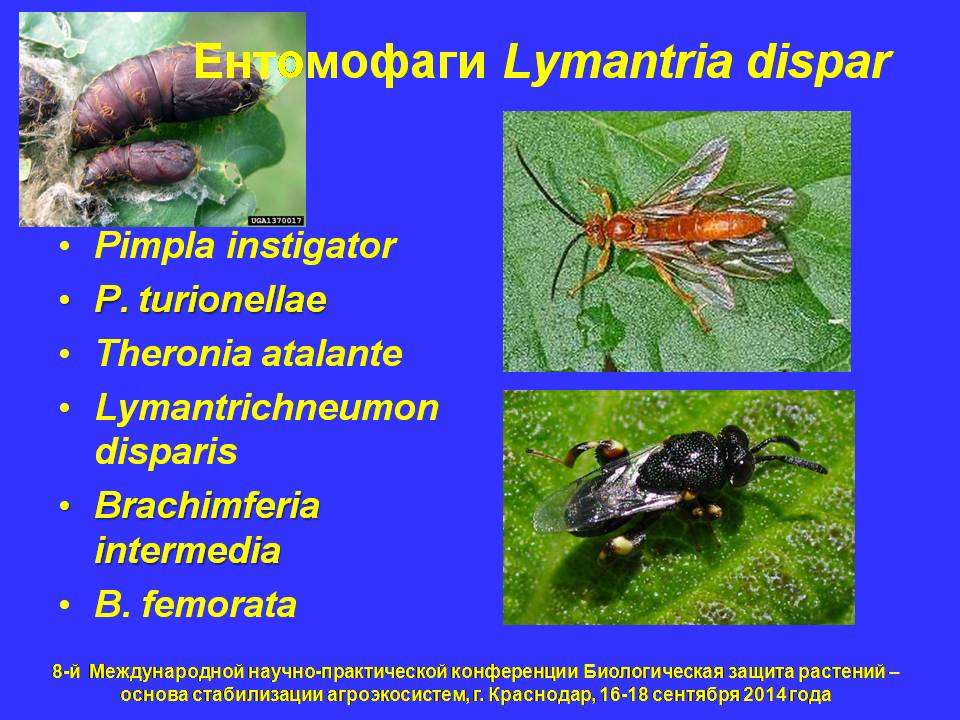 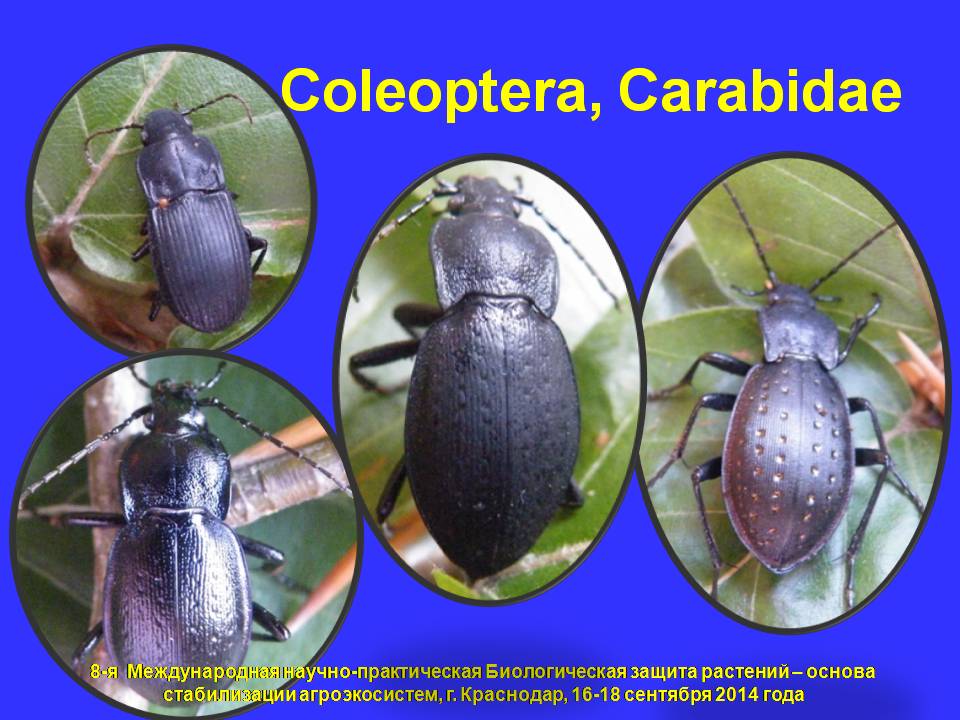 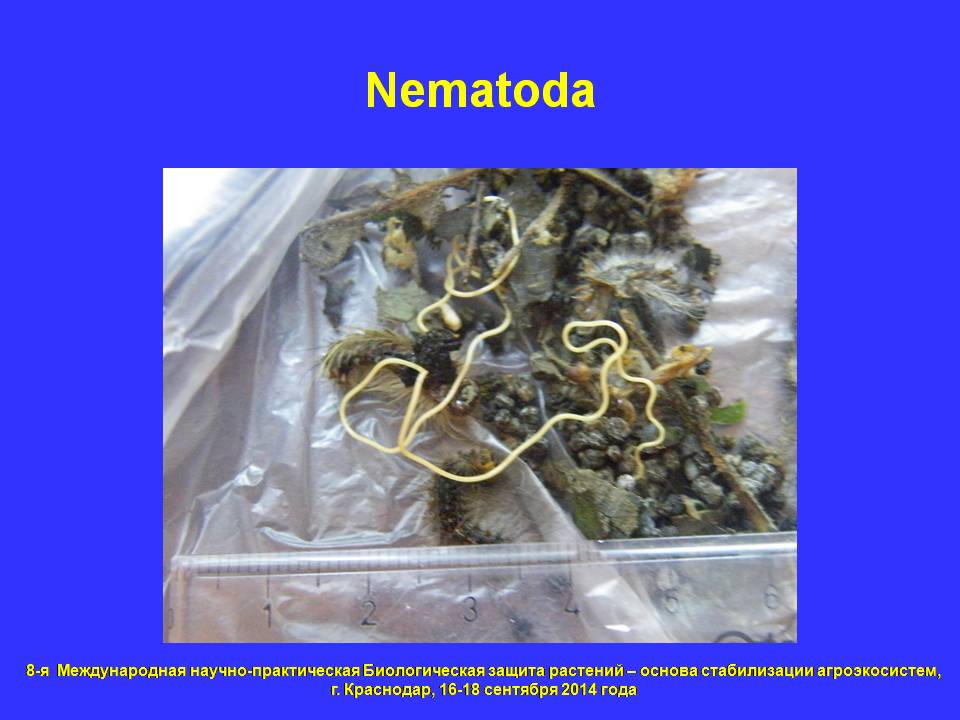 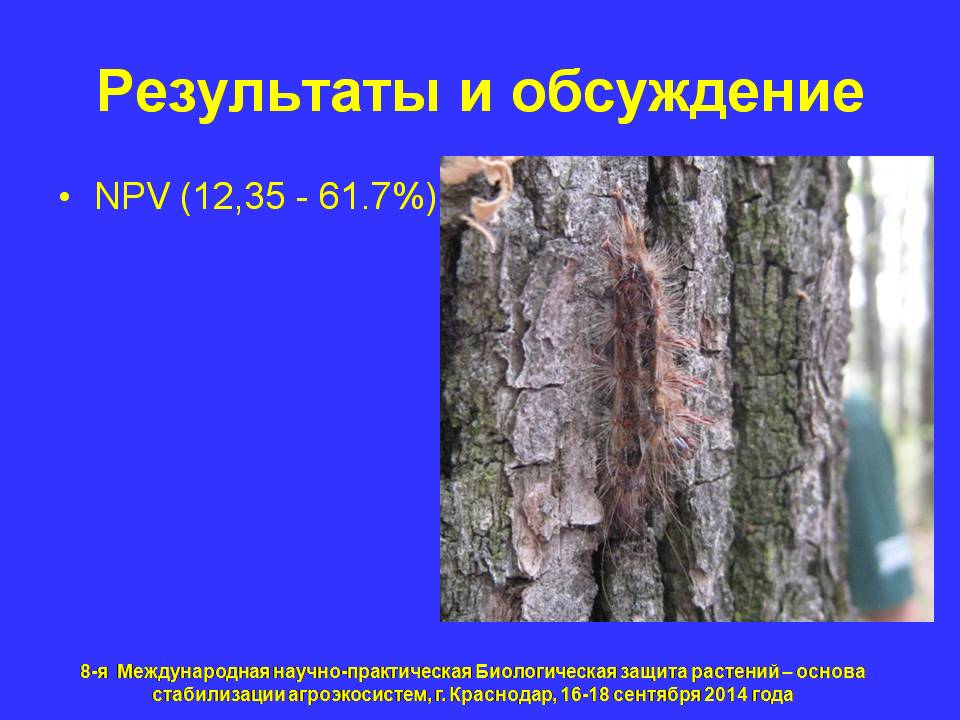 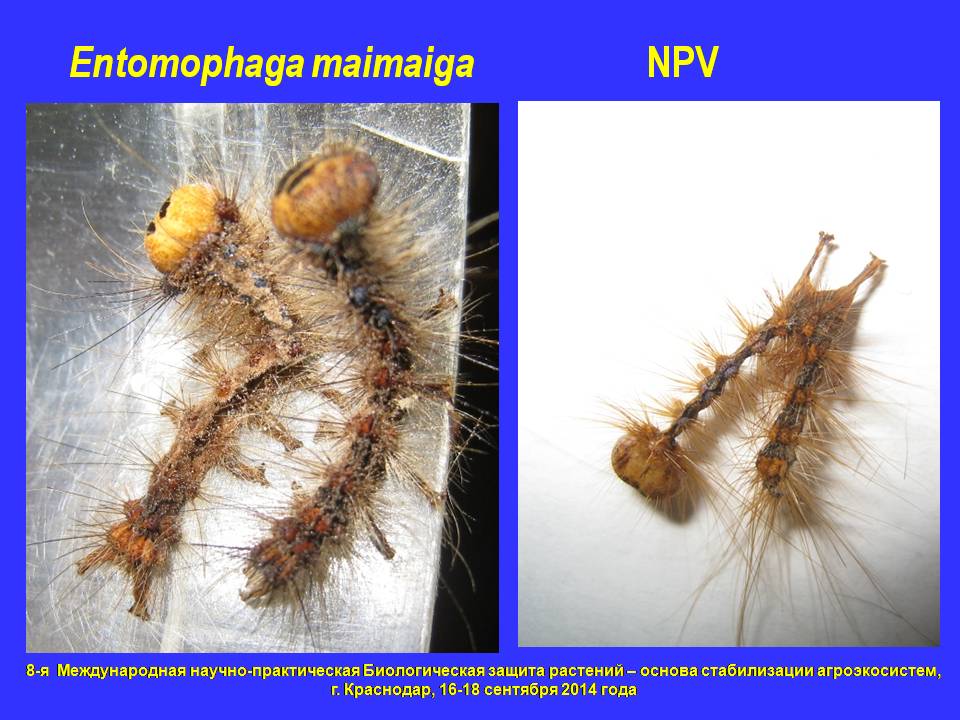 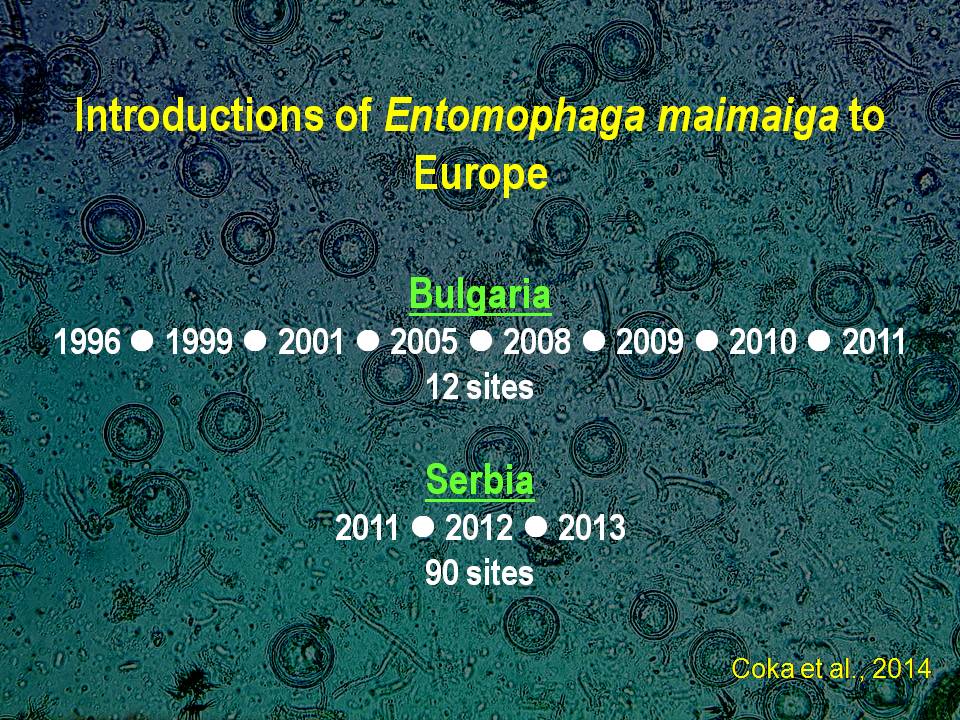 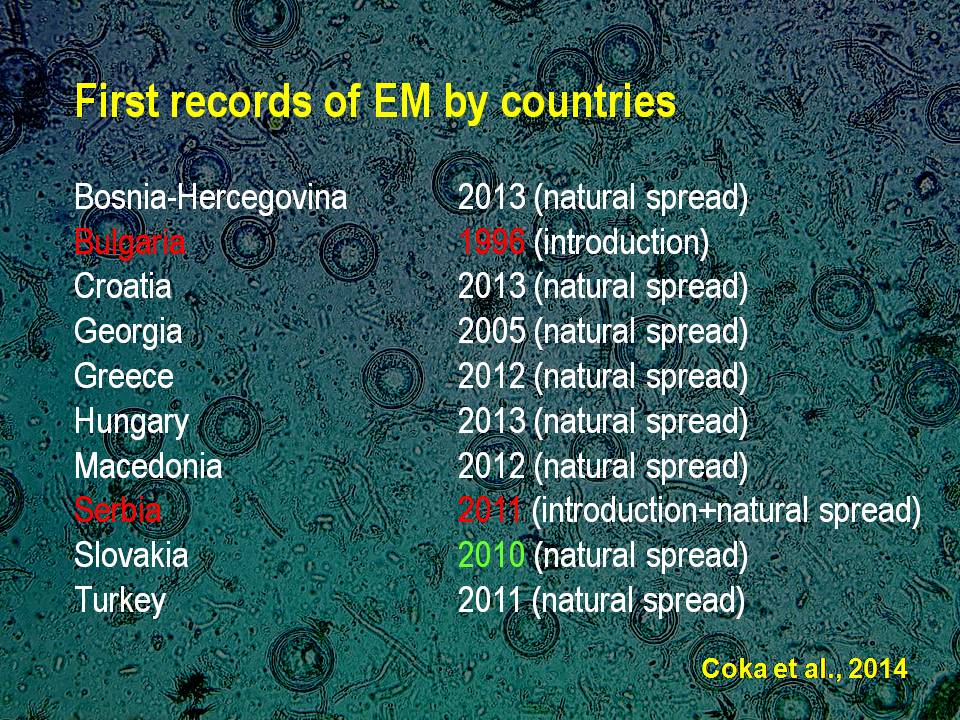 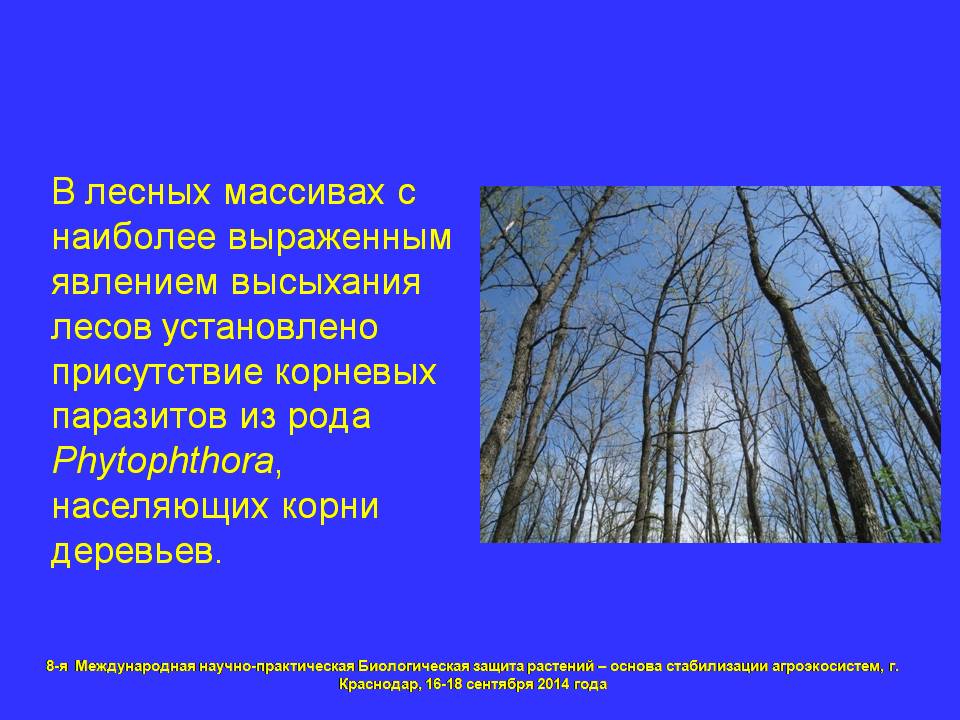 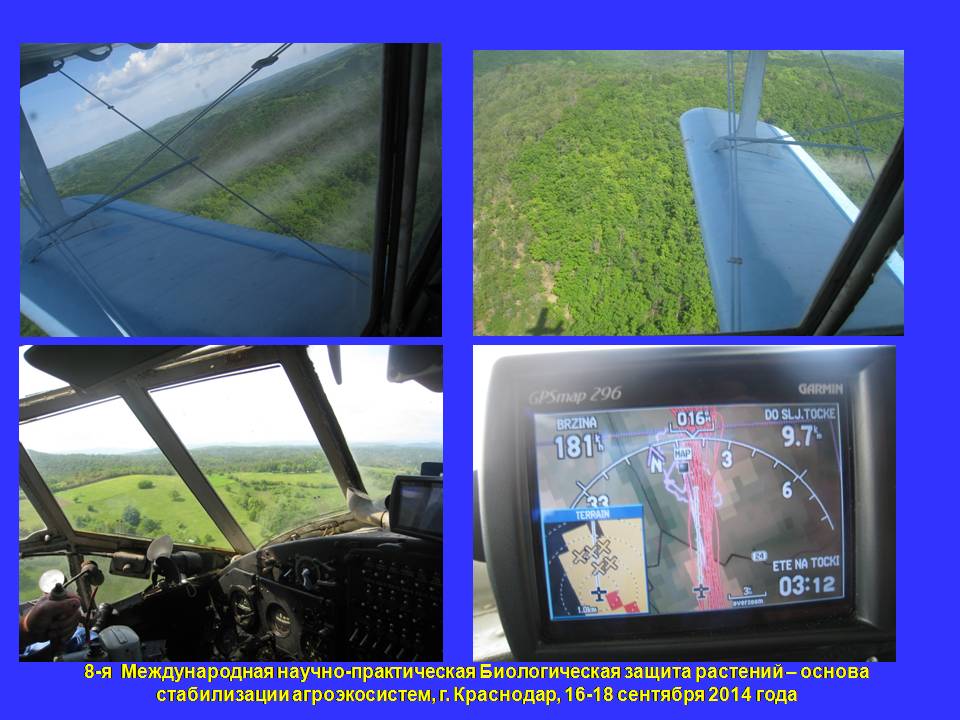 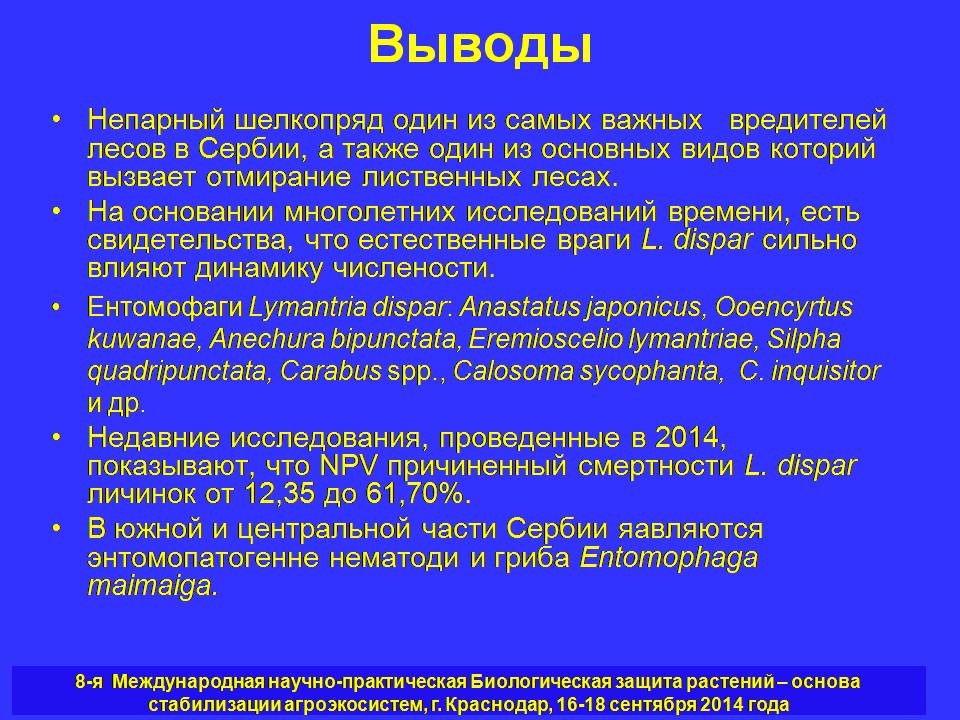 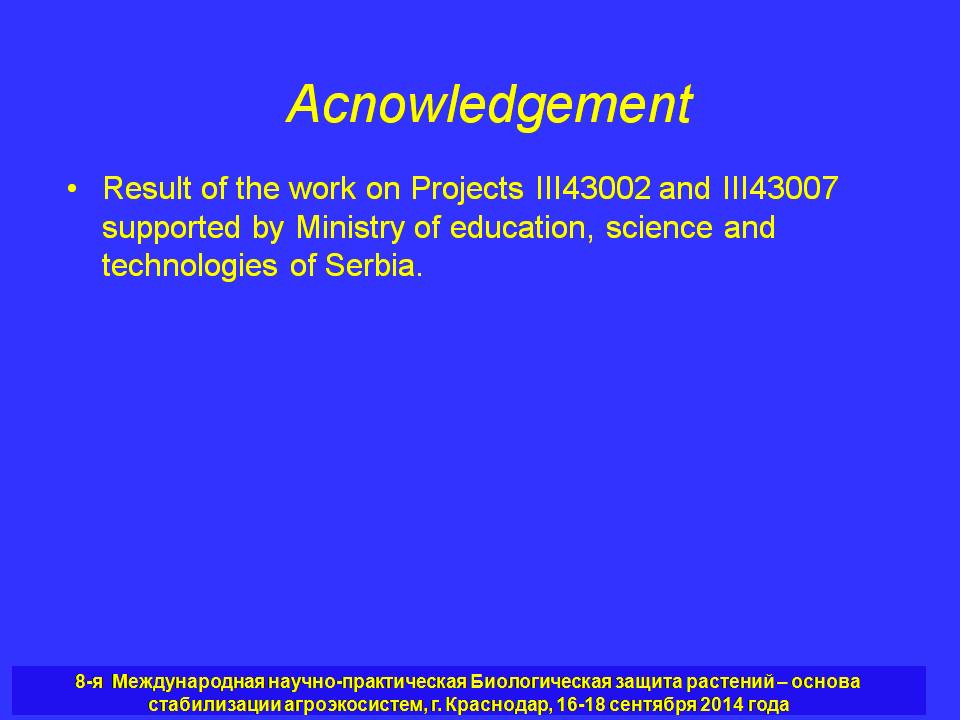